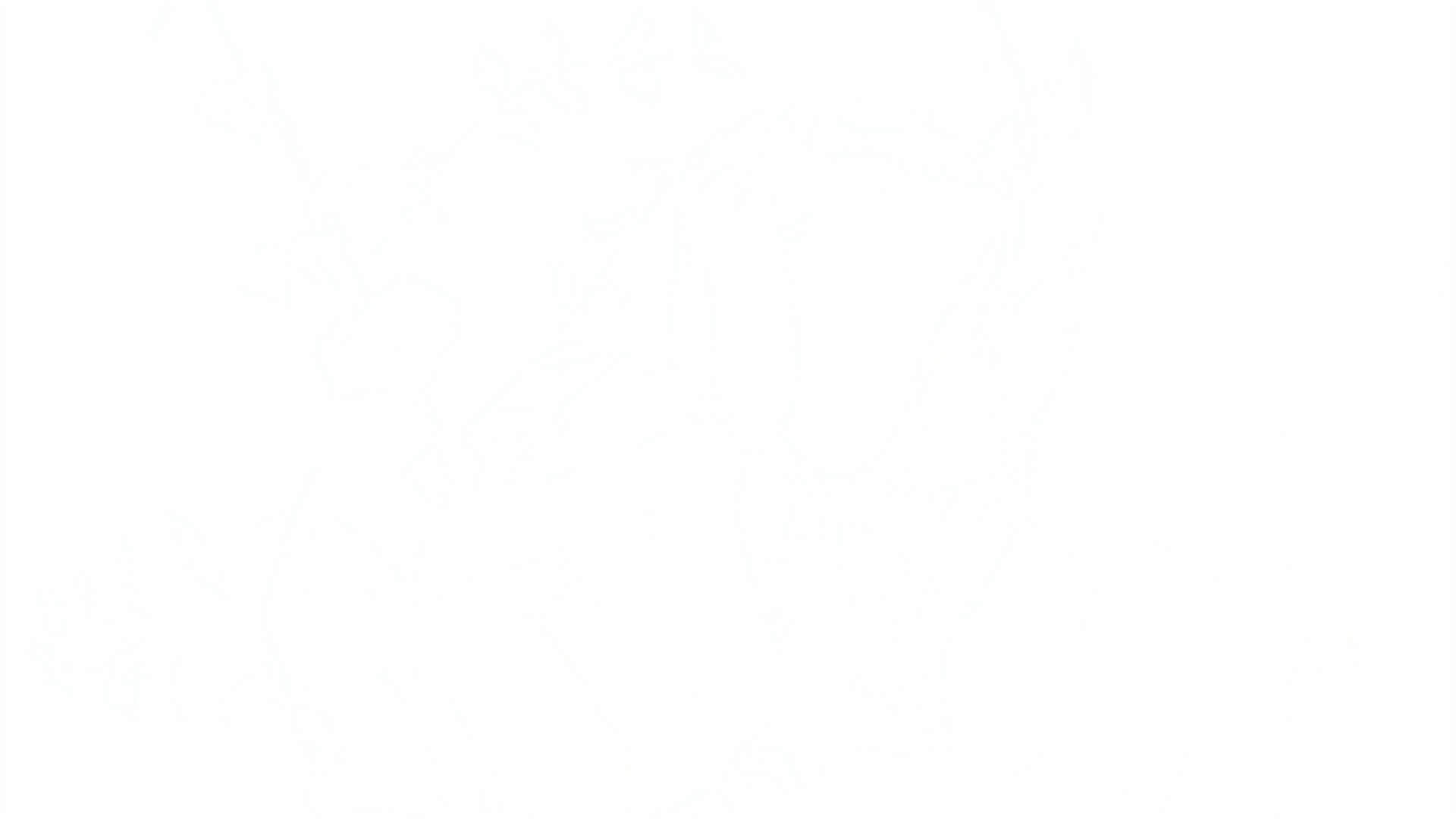 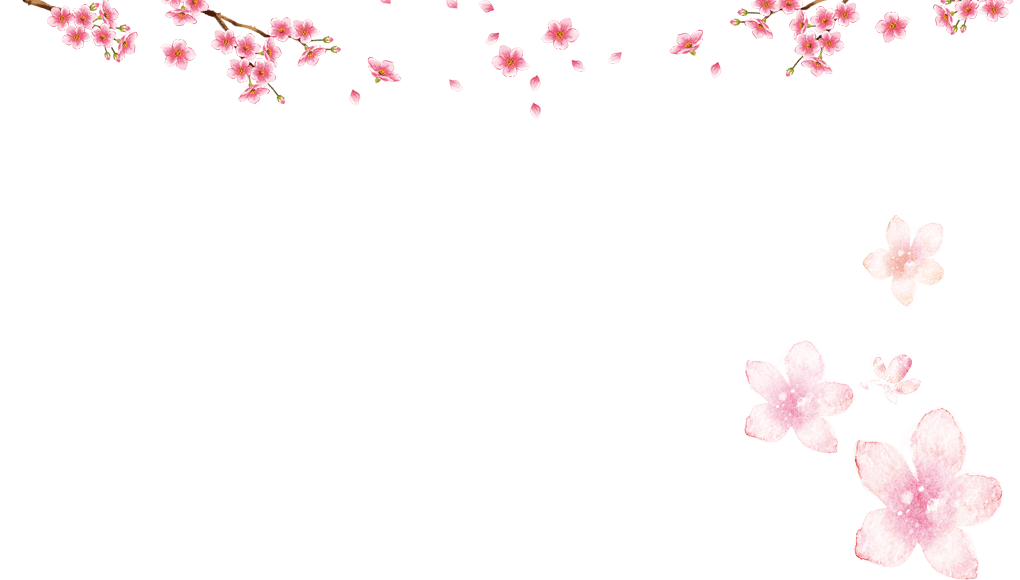 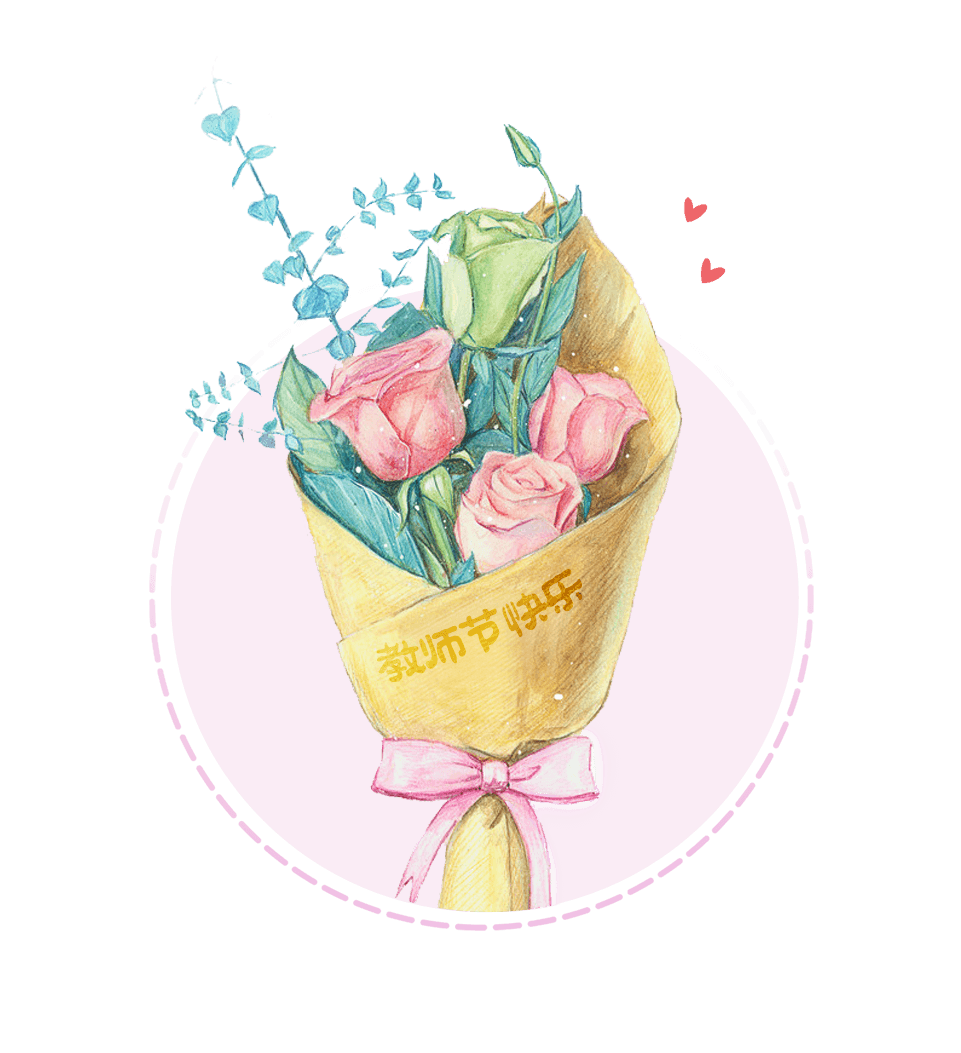 Chào mừng quý thầy cô và các em học sinh !
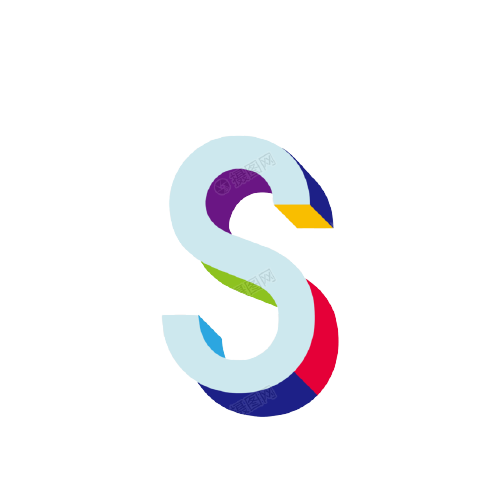 CHỮ
BÍ MẬT
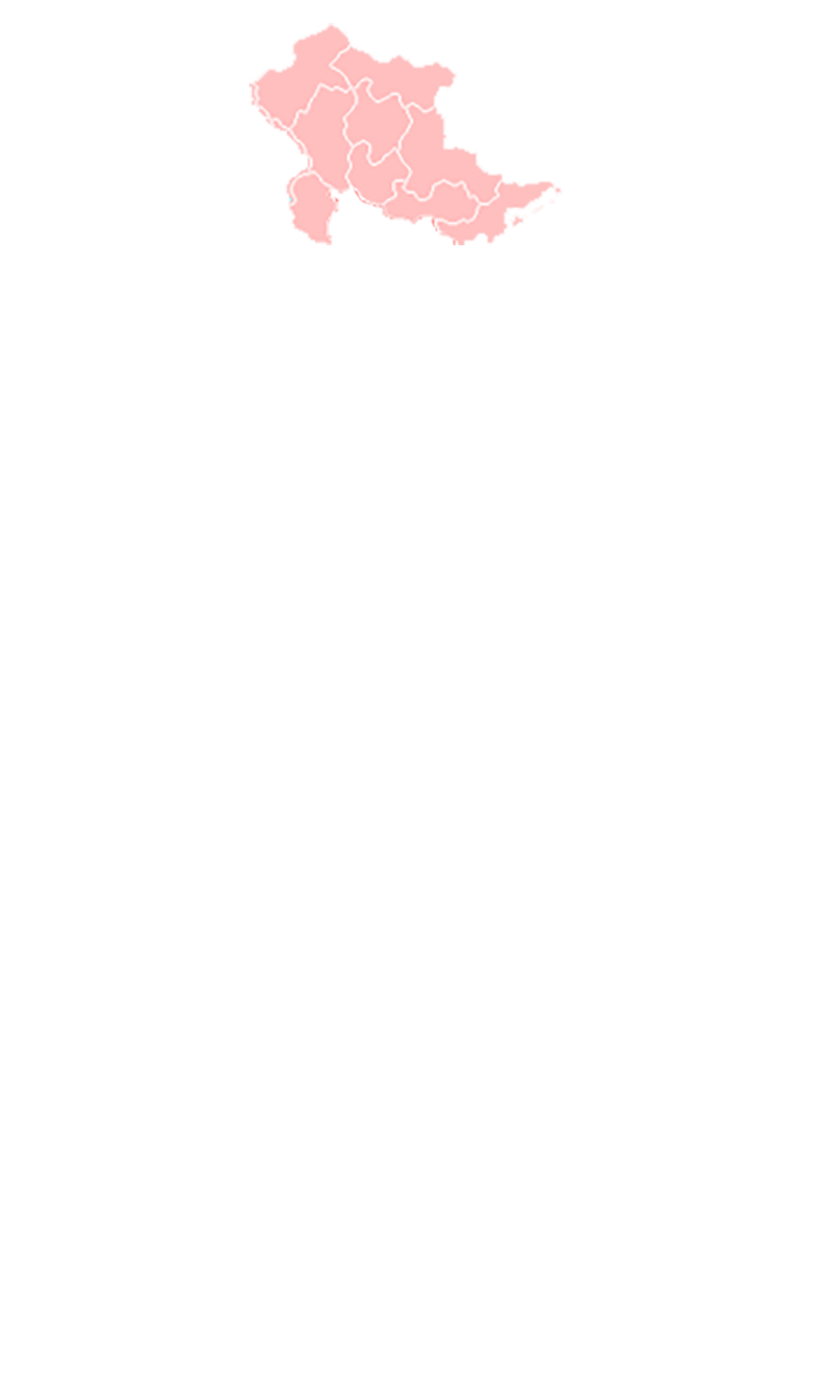 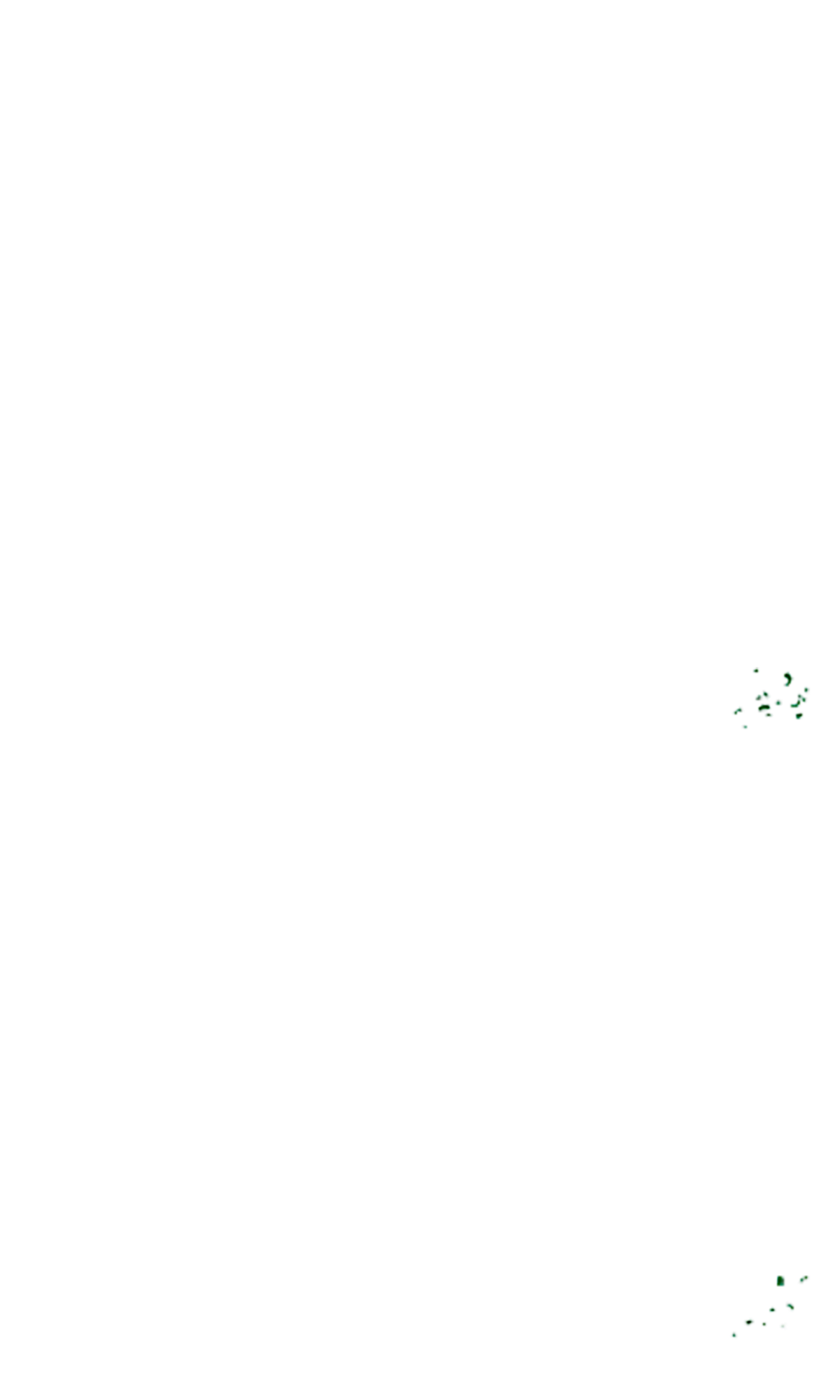 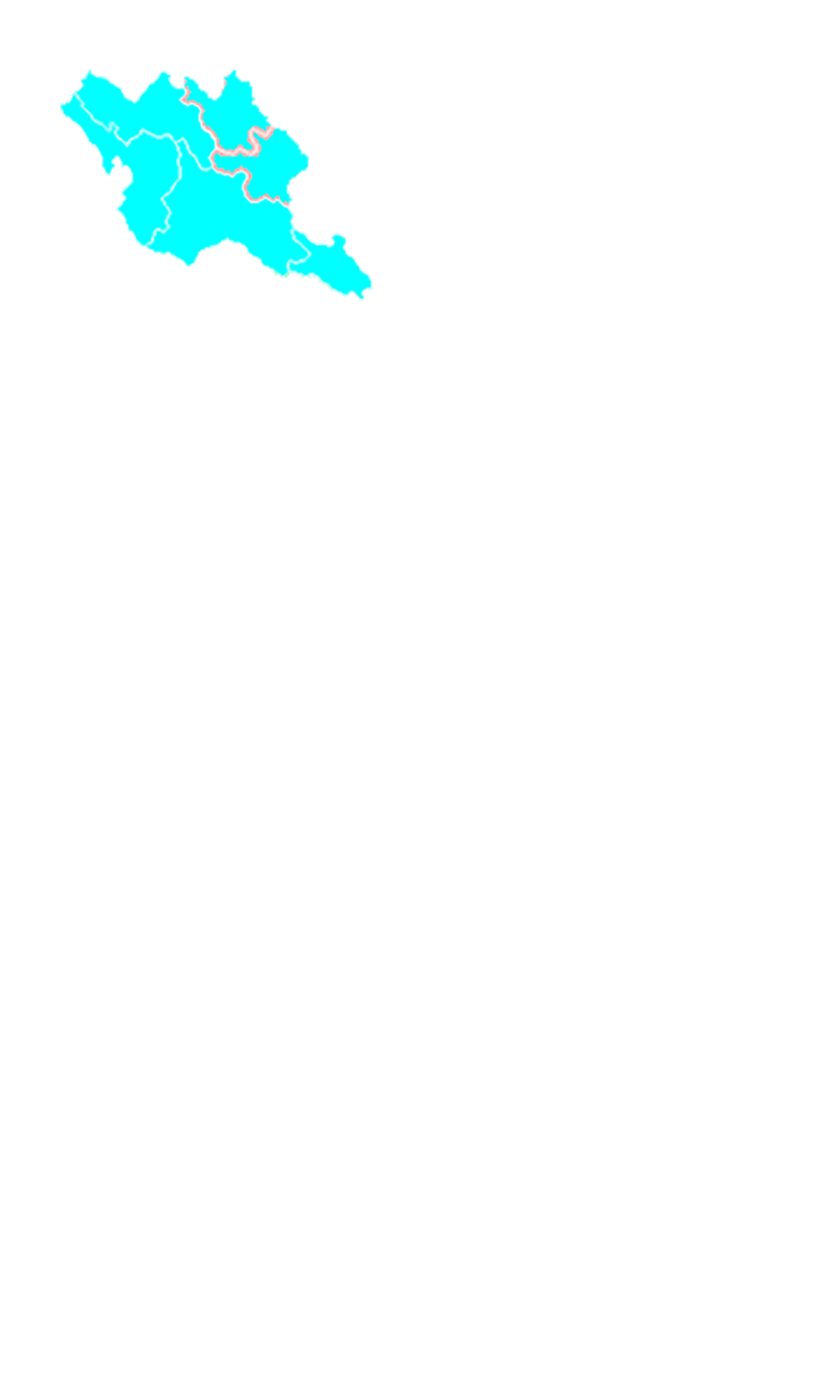 Đông Bắc Bộ
Tây Bắc Bộ
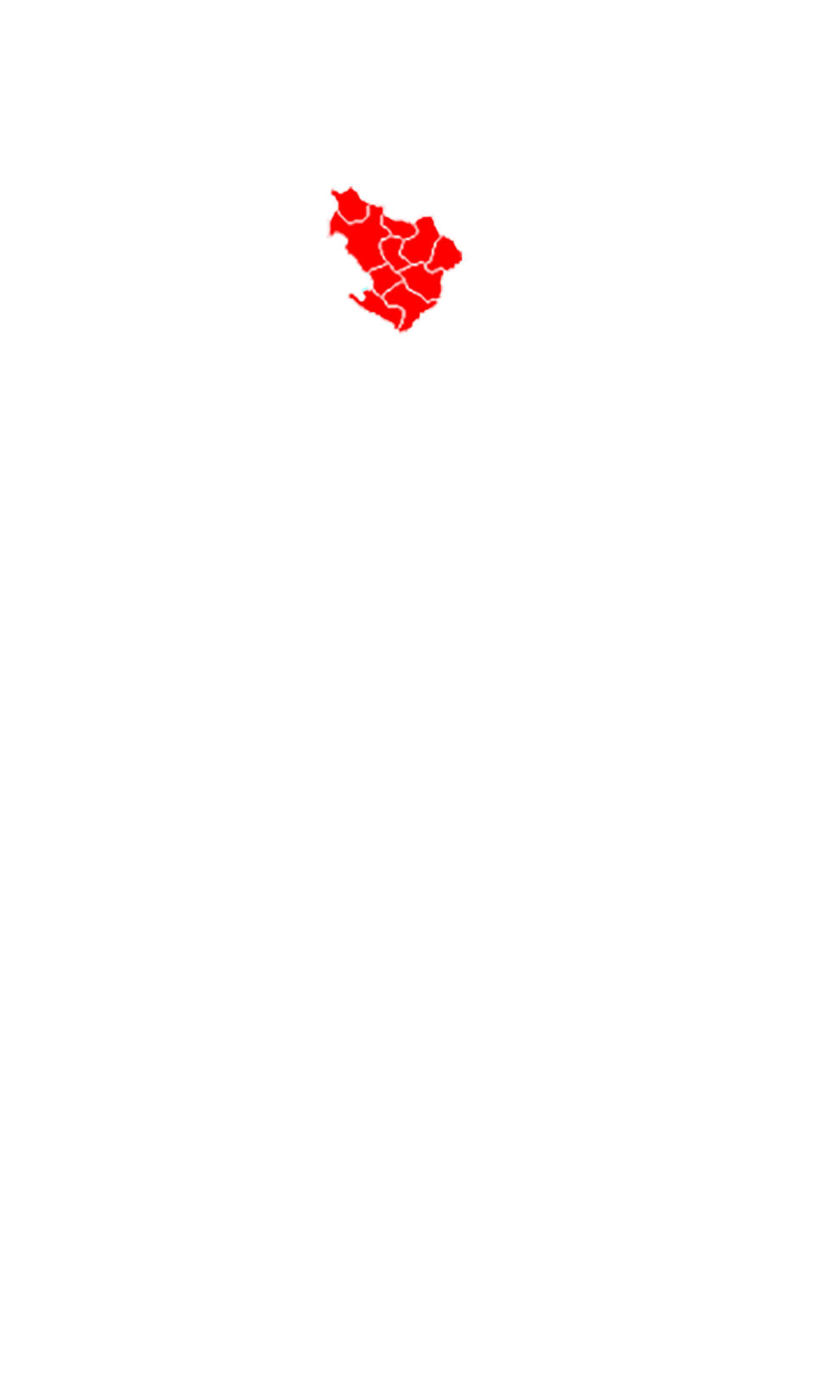 Đồng Bằng Sông Hồng
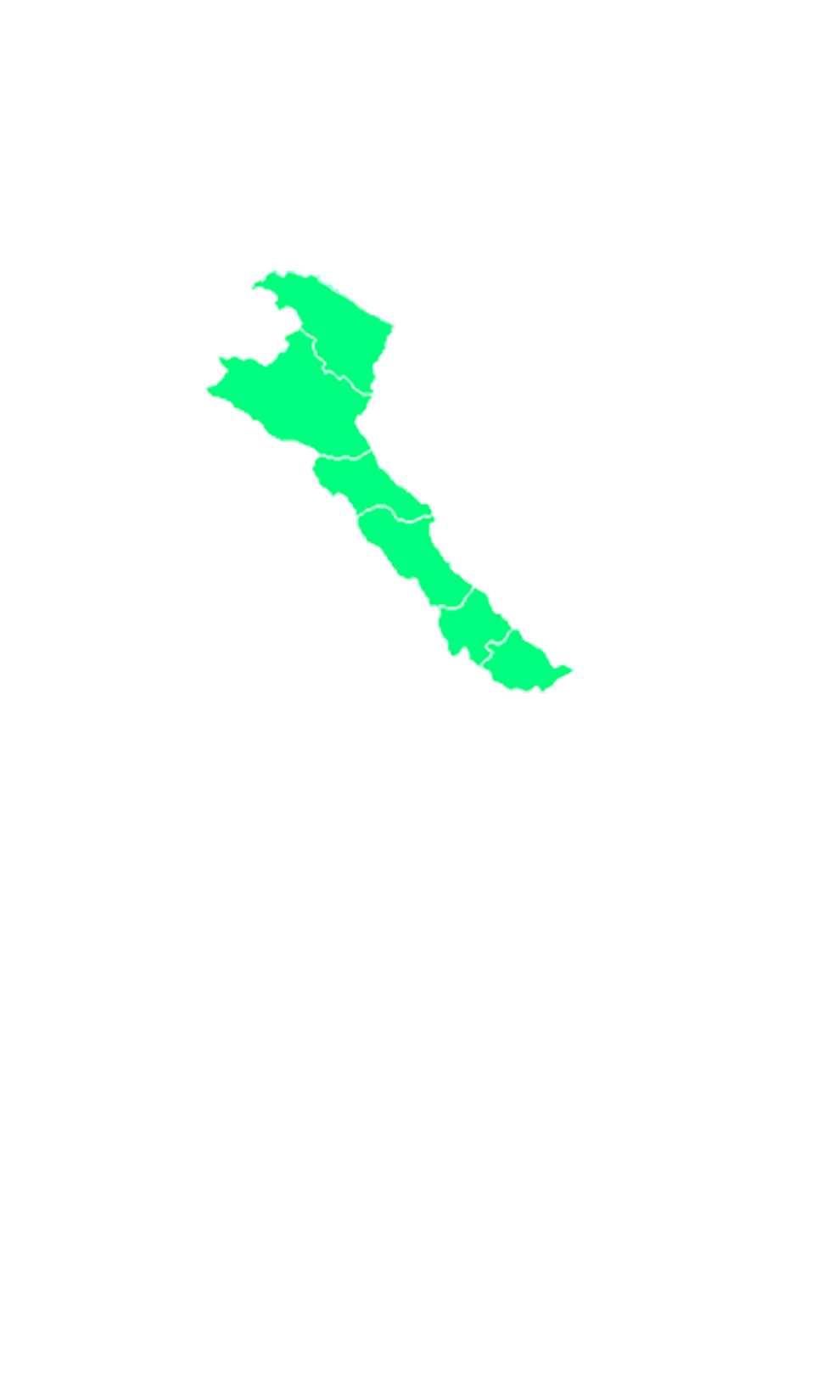 Quần Đảo Hoàng Sa
Bắc Trung Bộ
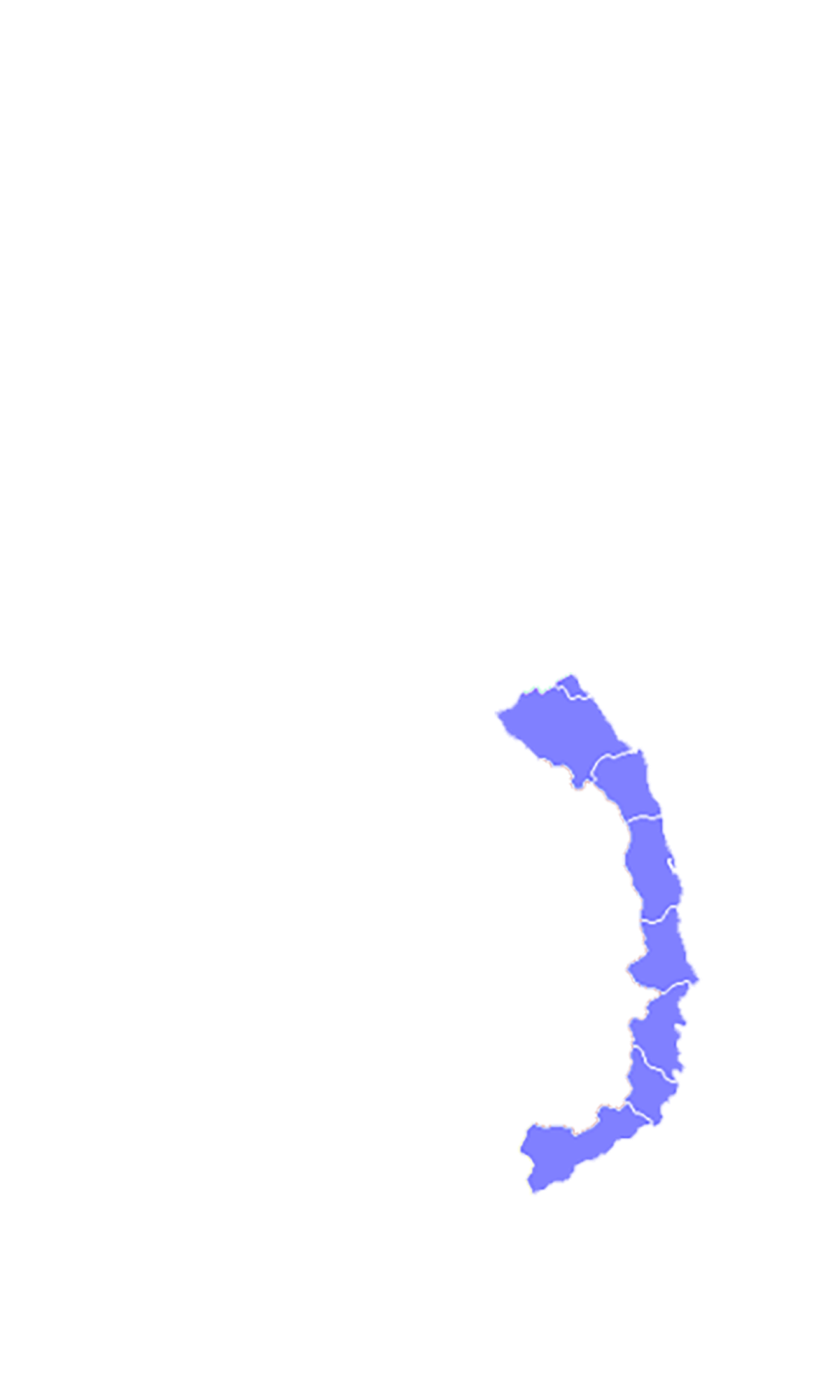 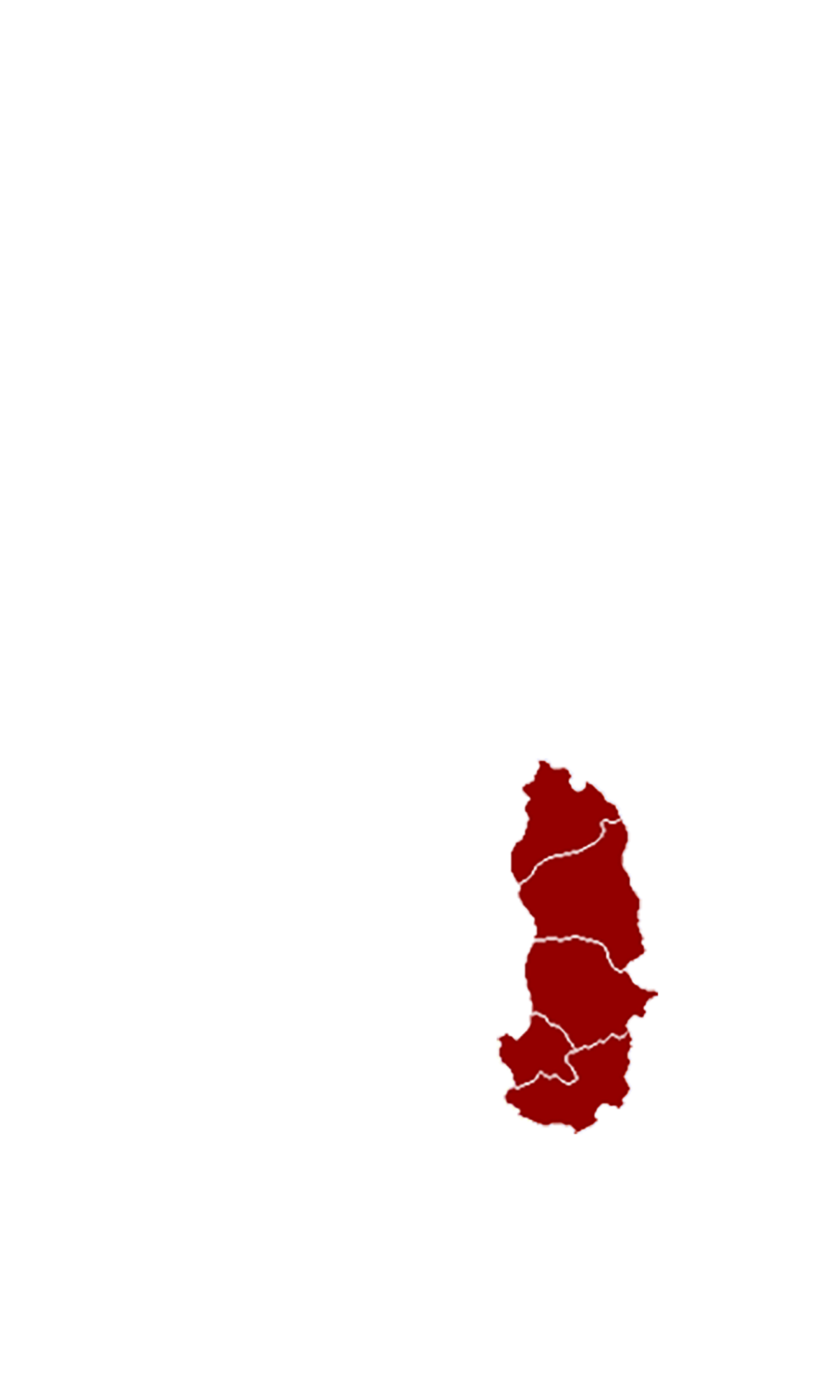 Quần Đảo Trường Sa
Tây Nguyên
Nam Trung Bộ
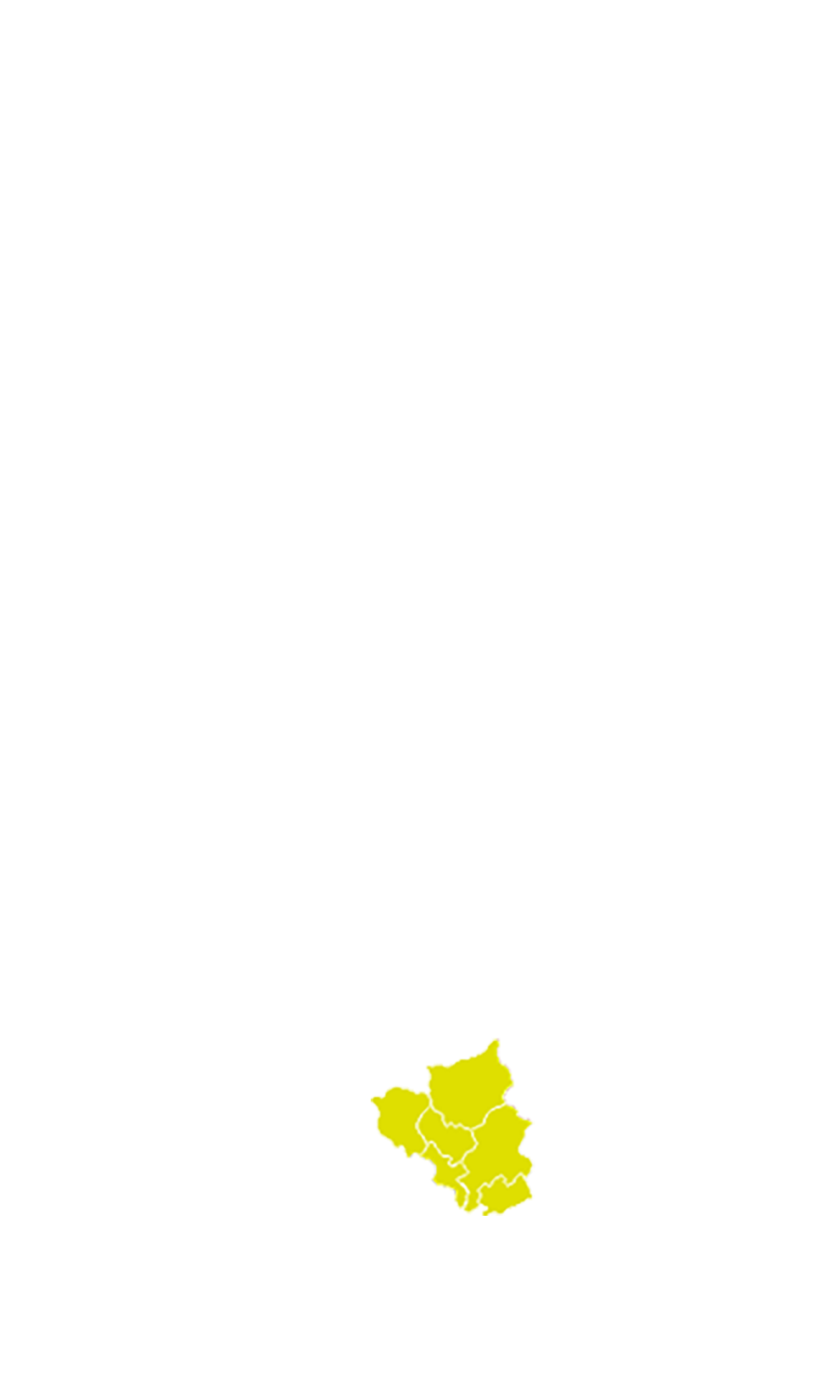 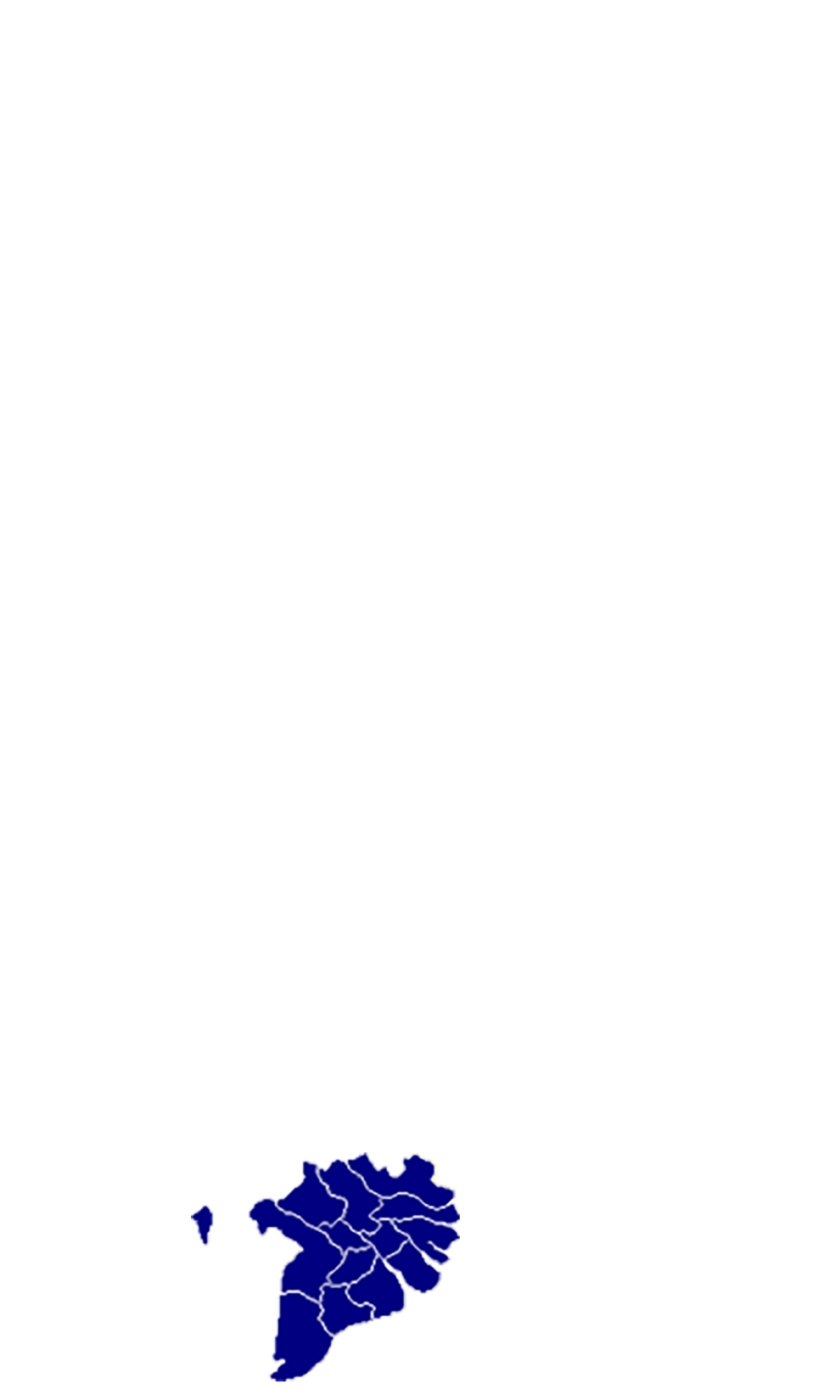 Đông Nam Bộ
Đồng Bằng Sông Cửu Long
Tỉnh gì có đỉnh Xi Păng
Sa Pa mây trắng dung dăng bốn mùa?
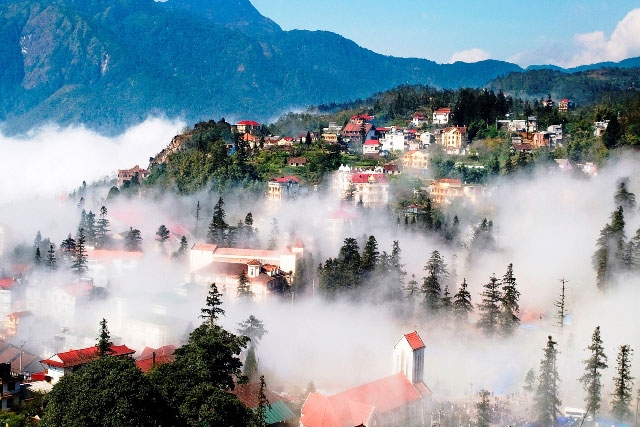 LÀO CAI
Quay về trang chủ
Tỉnh gì xứ sở vàng đen
Có chùa Yên Tử mây chen thông ngàn
Có Hạ Long đẹp tuyệt trần
Một lần đến vạn muôn lần mê say
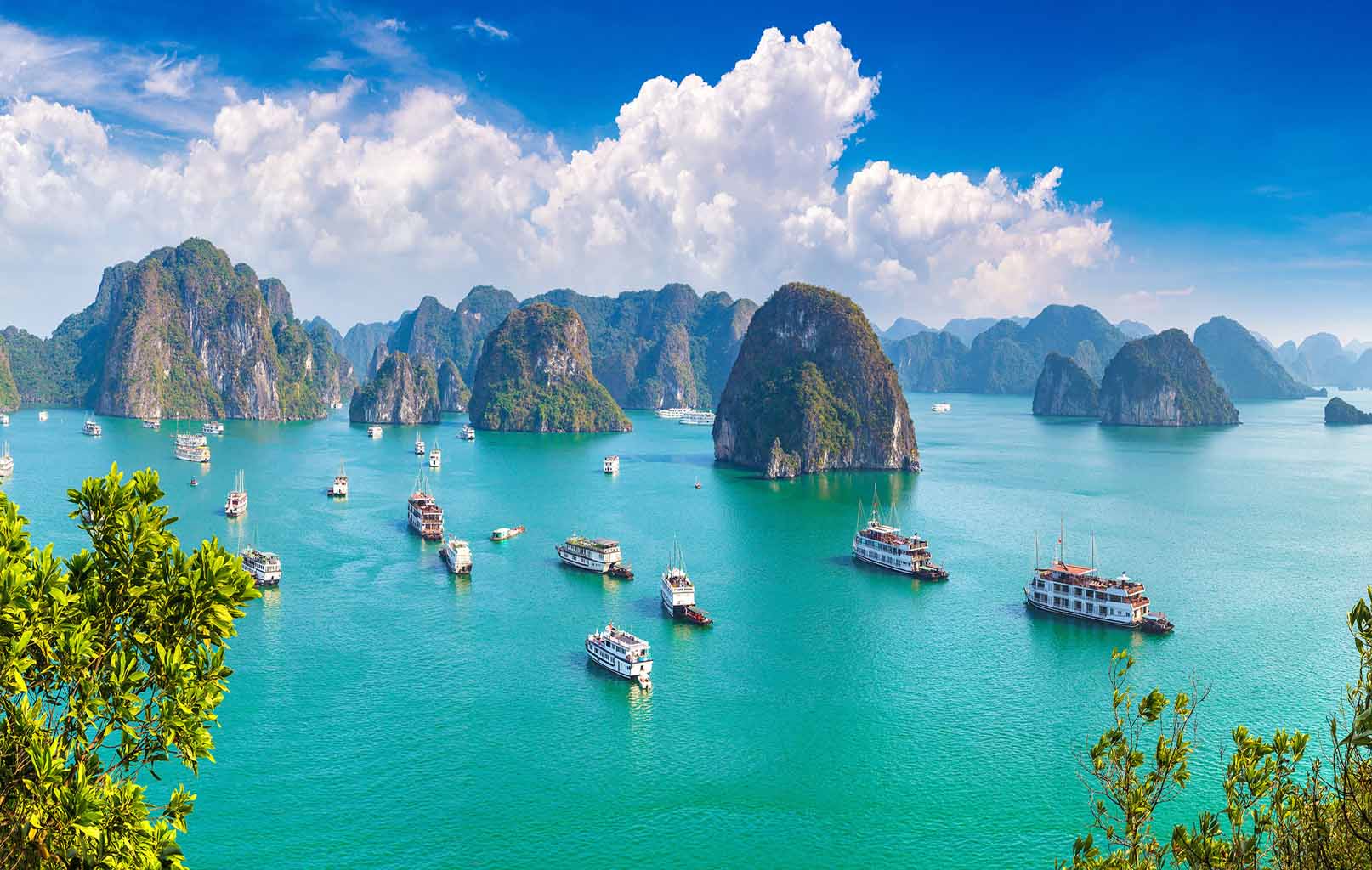 QUẢNG NINH
Quay về trang chủ
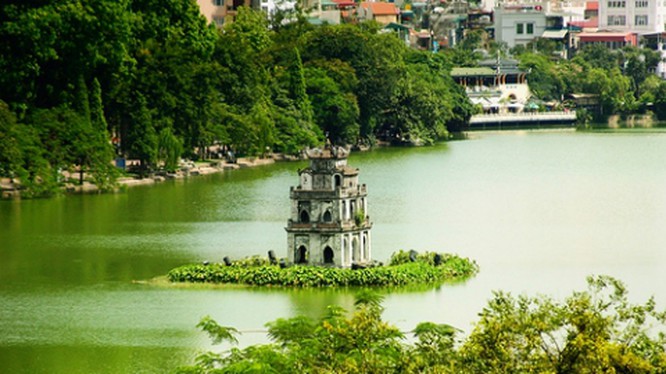 Thành phố xanh hoà bình
Soi bóng dòng sông đổ
Lịch sử ngàn năm qua
Bao dấu son còn đó
Đây Ba Đình, Đống Đa
Đây Hồ Gươm, Tháp Bút
Mãi mãi bản hùng ca?
HÀ NỘI
Quay về trang chủ
Tỉnh gì có cầu Hiền Lương
Trăm năm còn mãi nhớ thương một thời
Có sông Bến Hải xanh trời
Có Thành Cổ vọng muôn đời tráng ca?
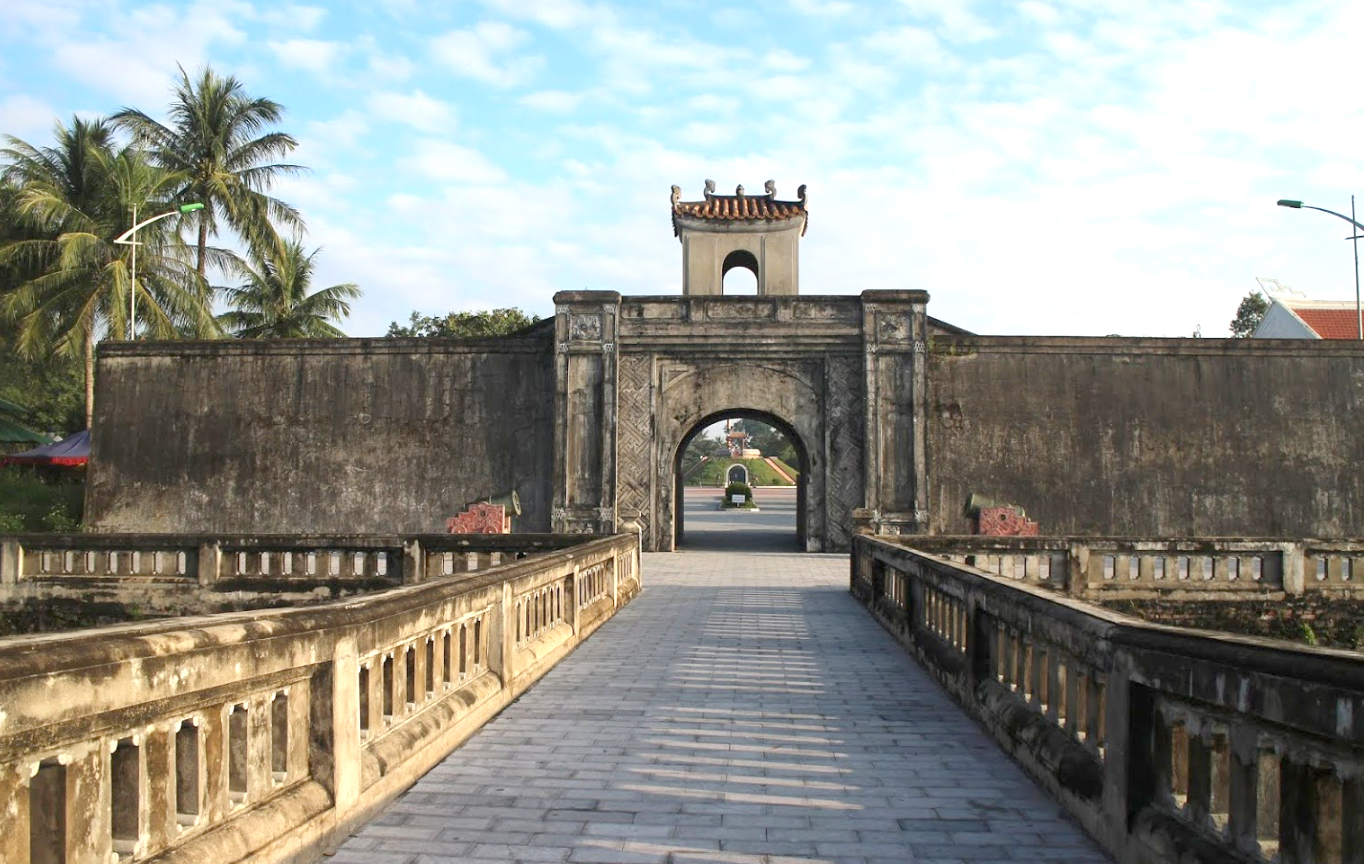 QUẢNG TRỊ
Quay về trang chủ
Tỉnh gì có vịnh Cam Ranh
Nha Trang biển đẹp nổi danh xa gần
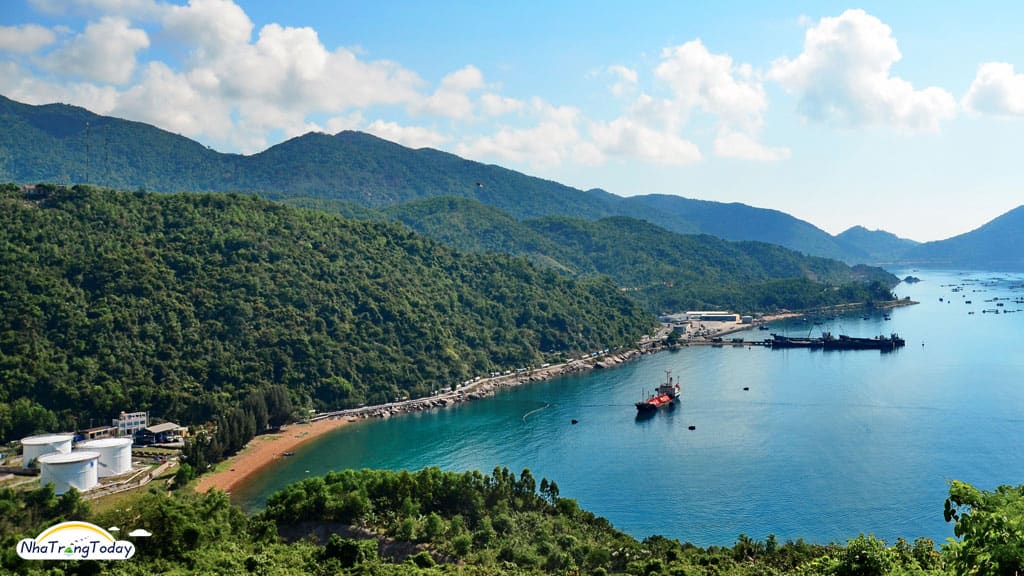 KHÁNH HOÀ
Quay về trang chủ
Đường lên bát ngát thông reo
Ở đâu thung lũng tình yêu sương mờ
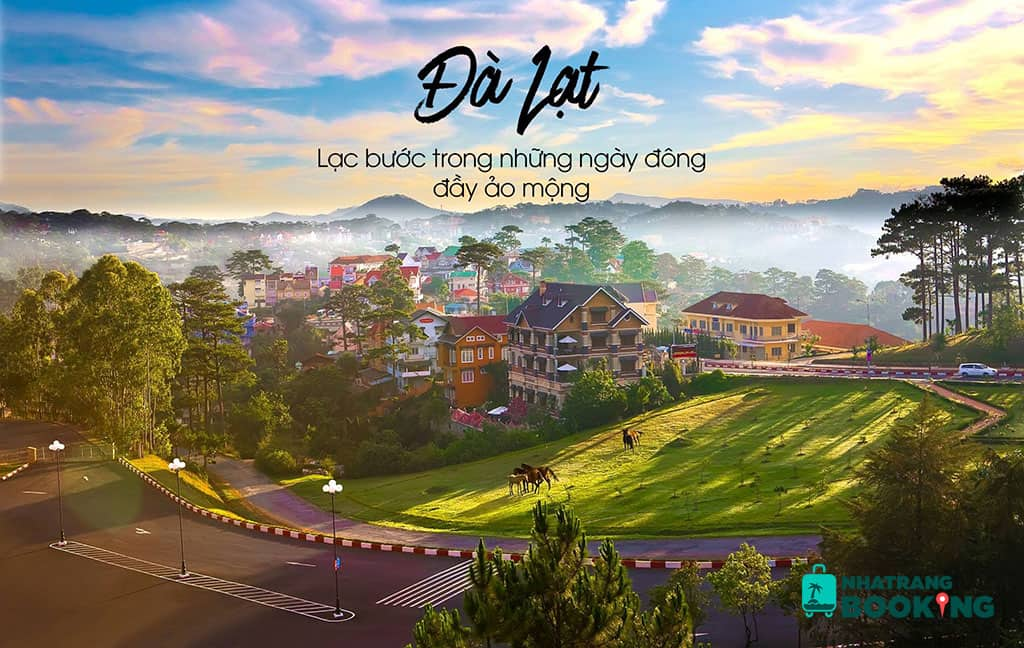 ĐÀ LẠT
Quay về trang chủ
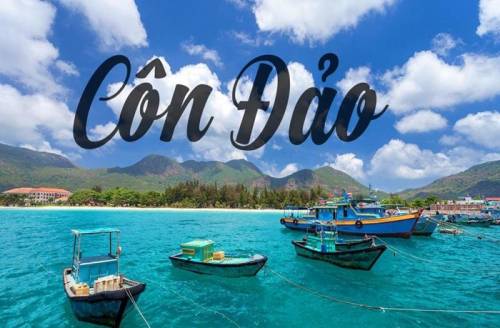 Đảo gì nơi xưa ấy
Là địa ngục trần gian
Bao nhiêu người yêu nước
Xiềng xích vẫn bền gan
Mỗi lần về thăm đảo
Nhớ chị Sáu muôn vàn?
Quay về trang chủ
Tỉnh gì bát ngát trời xanh
Quê hương Đồng Khởi lừng danh ngày nào?
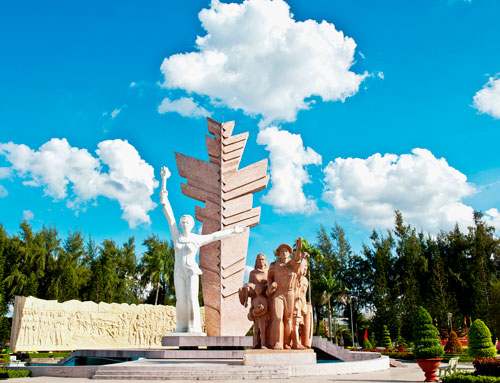 BẾN TRE
Quay về trang chủ
Hoàng Sa thuộc thành phố gì
Em nào biết được xin ghi sổ vàng?
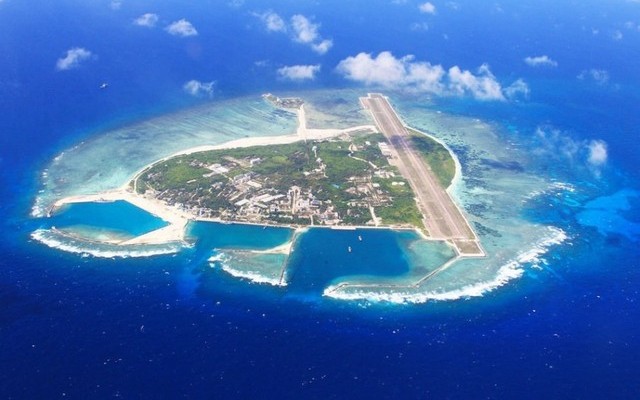 ĐÀ NẴNG
Quay về trang chủ
Trường Sa quần đảo tự hào
Gắn liền hành chính tỉnh nào, đố em?
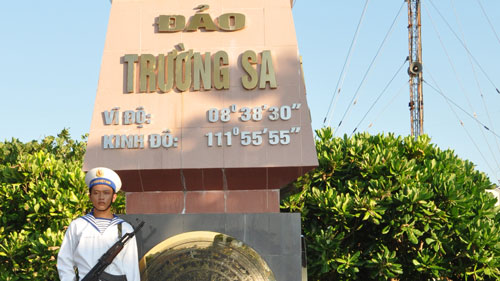 KHÁNH HOÀ
Quay về trang chủ
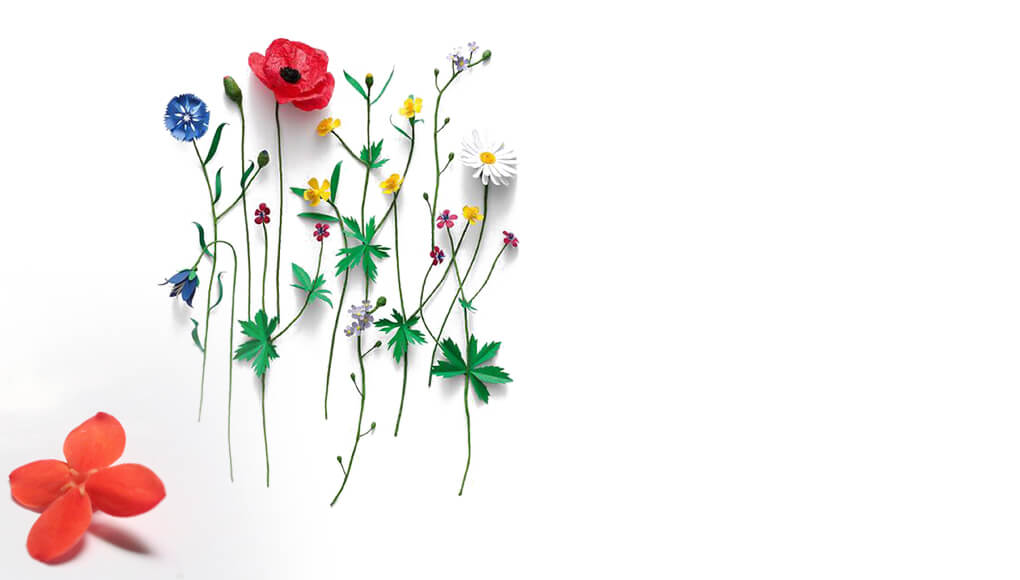 I
TRẢI NGHIỆM CÙNG 
VĂN BẢN
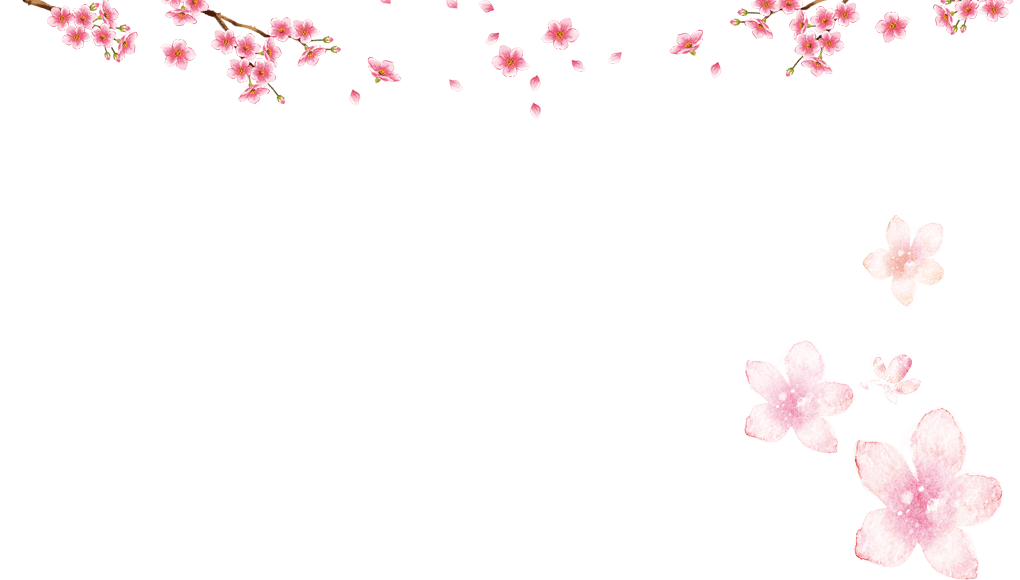 Đọc
Chú thích
Lê Lợi
Long Thành
Hòn Vọng Phu
Đầm Thị Nại
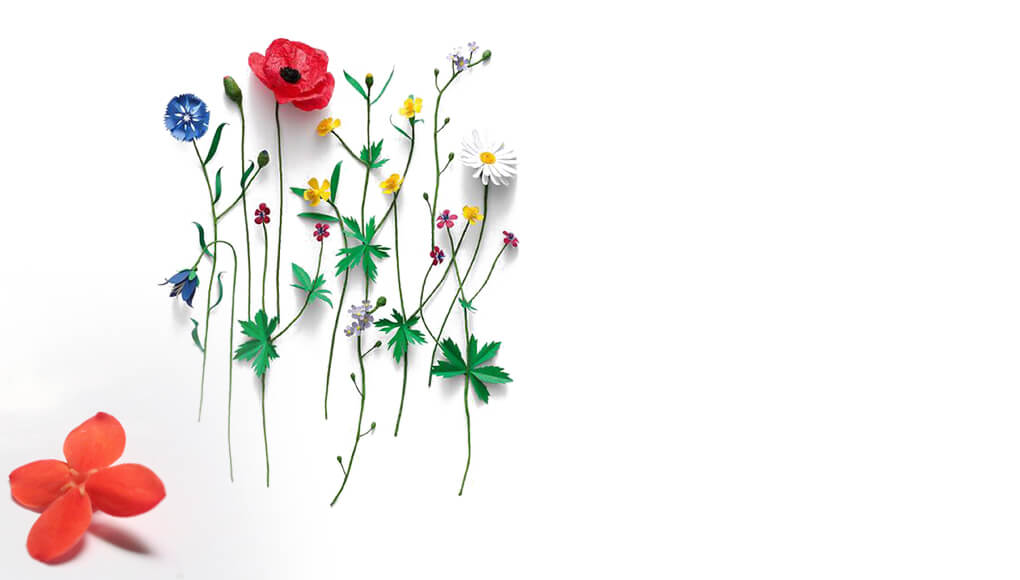 II
SUY NGẪM VÀ 
PHẢN HỒI
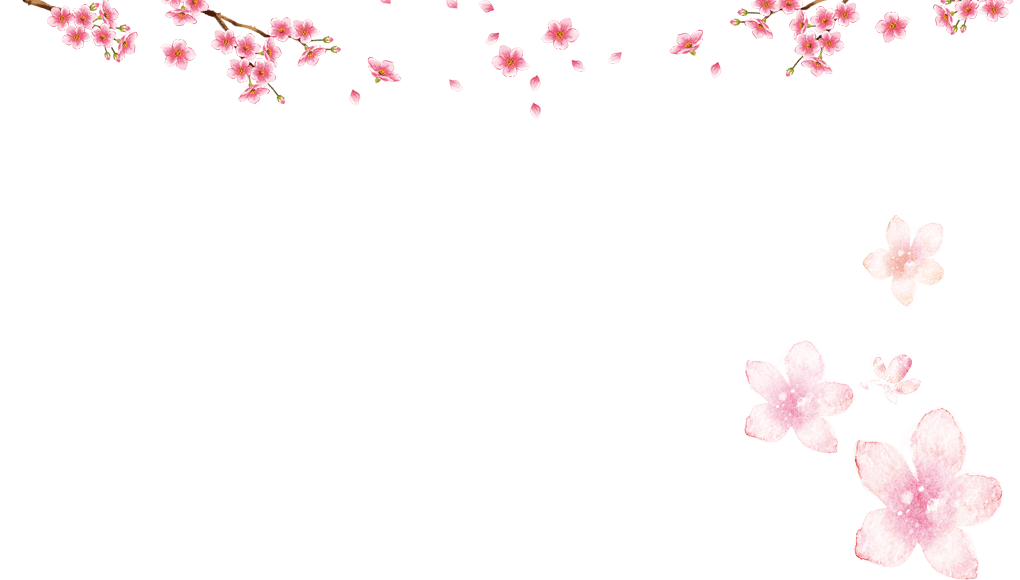 Em hãy kể tên một số con phố mà em biết? Thông thường, tên đường, tên phố hay được đặt tên như thế nào?
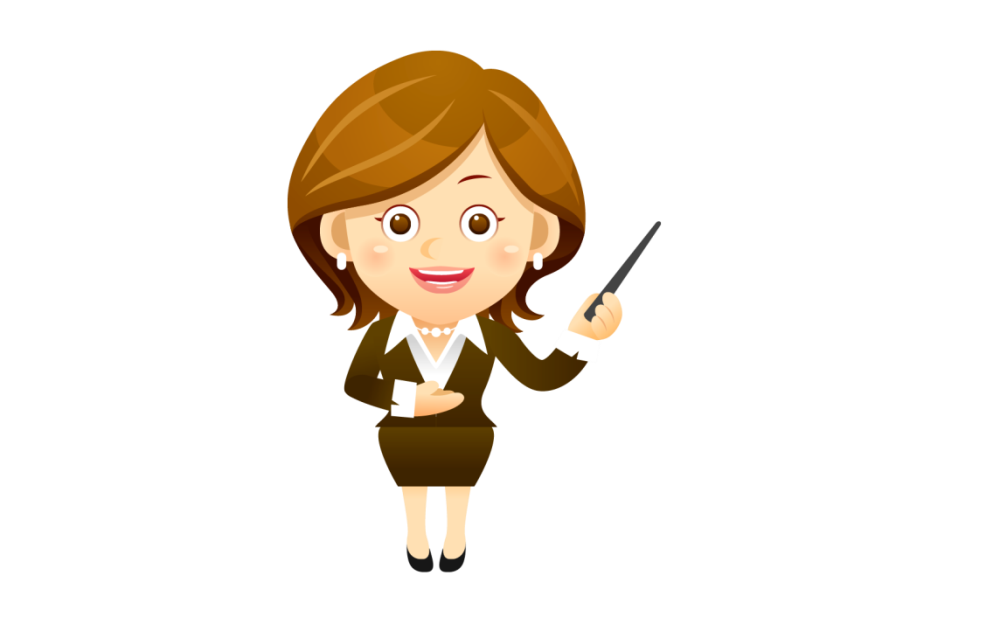 1. BÀI CA DAO 1
- Bức tranh phố phường Thăng Long
+ Tên phố: Hàng Bồ, Hàng Bạc, Hàng Gai,…
→ gắn liền với đặc trưng nghề nghiệp.
+ Liệt kê
+ So sánh: phố – mắc cửi, đường – bàn cờ.
→ sự sầm uất, đông đúc, giàu có
     Sự am hiểu về vùng đất Thăng Long
     Niềm tự hào về mảnh đất “nhất kinh kì”
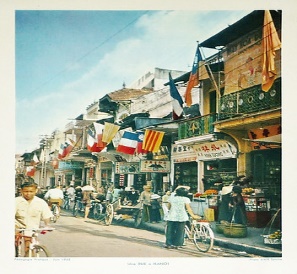 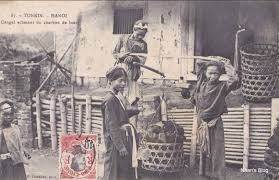 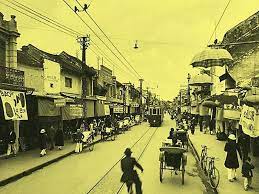 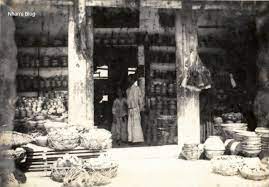 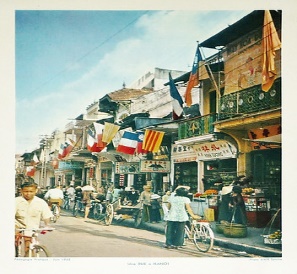 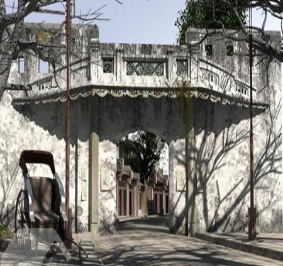 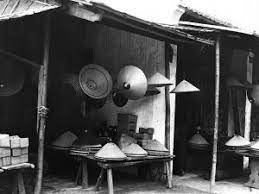 1. BÀI CA DAO 1
- Tình cảm của “người về”:
+ Nhớ cảnh ngẩn ngơ: tình cảm lưu luyến, tiếc nuối
+ Bút hoa xin chép: thể hiện sự trân trọng, tự hào
=> Niềm tự hào, tình yêu dành cho Thăng Long- vùng đất ngàn năm văn hiến.
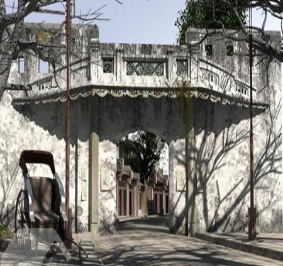 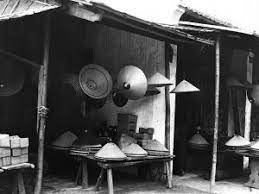 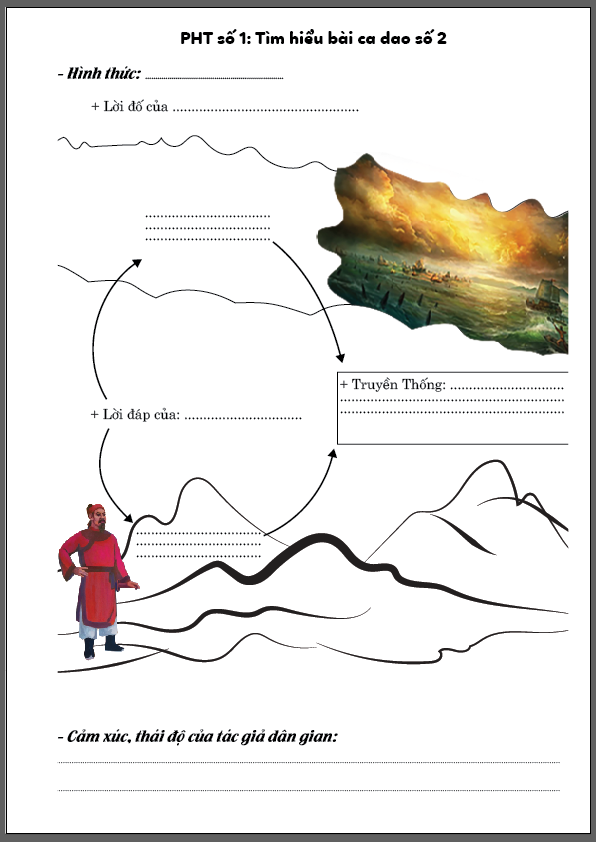 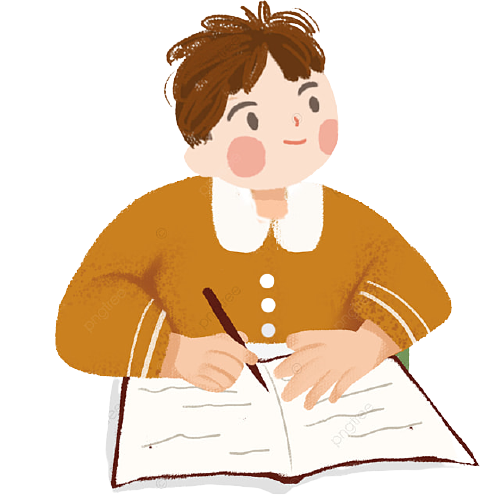 2. BÀI CA DAO 2
- Hình thức: đối đáp
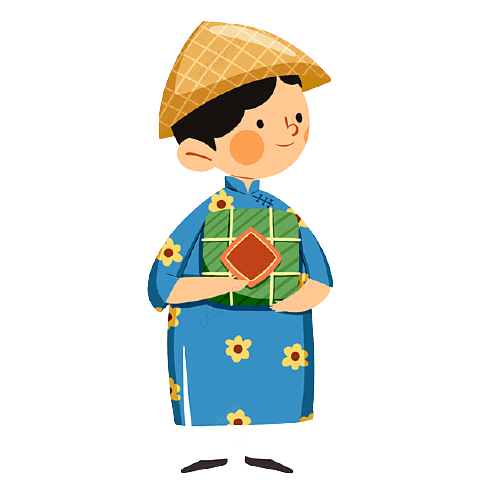 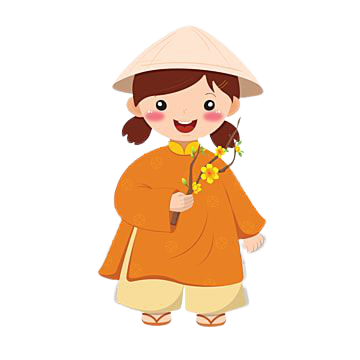 - Niềm tự hào về truyền thống đánh giặc giữ nước
- Tình yêu đối với quê hương, đất nước
Sâu nhất là sông Bạch Đằng…, cao nhất là núi Lam Sơn…
Sông nào sâu nhất, núi nào cao nhất
3. BÀI CA DAO 3
- Vẻ đẹp của vùng đất Bình Định
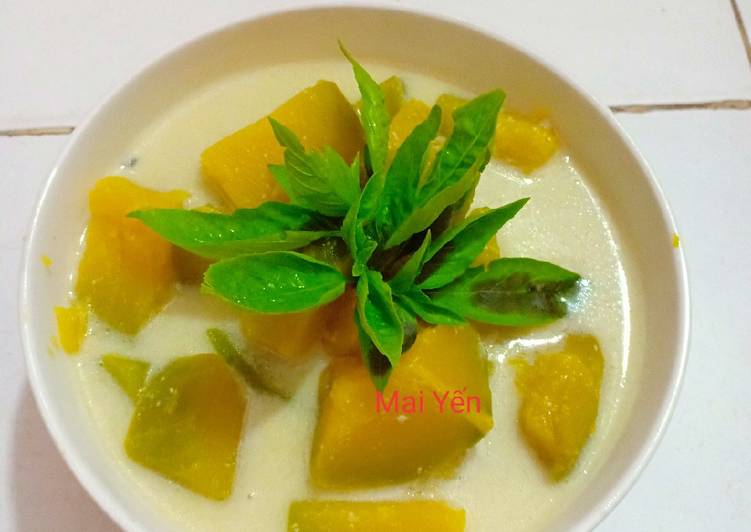 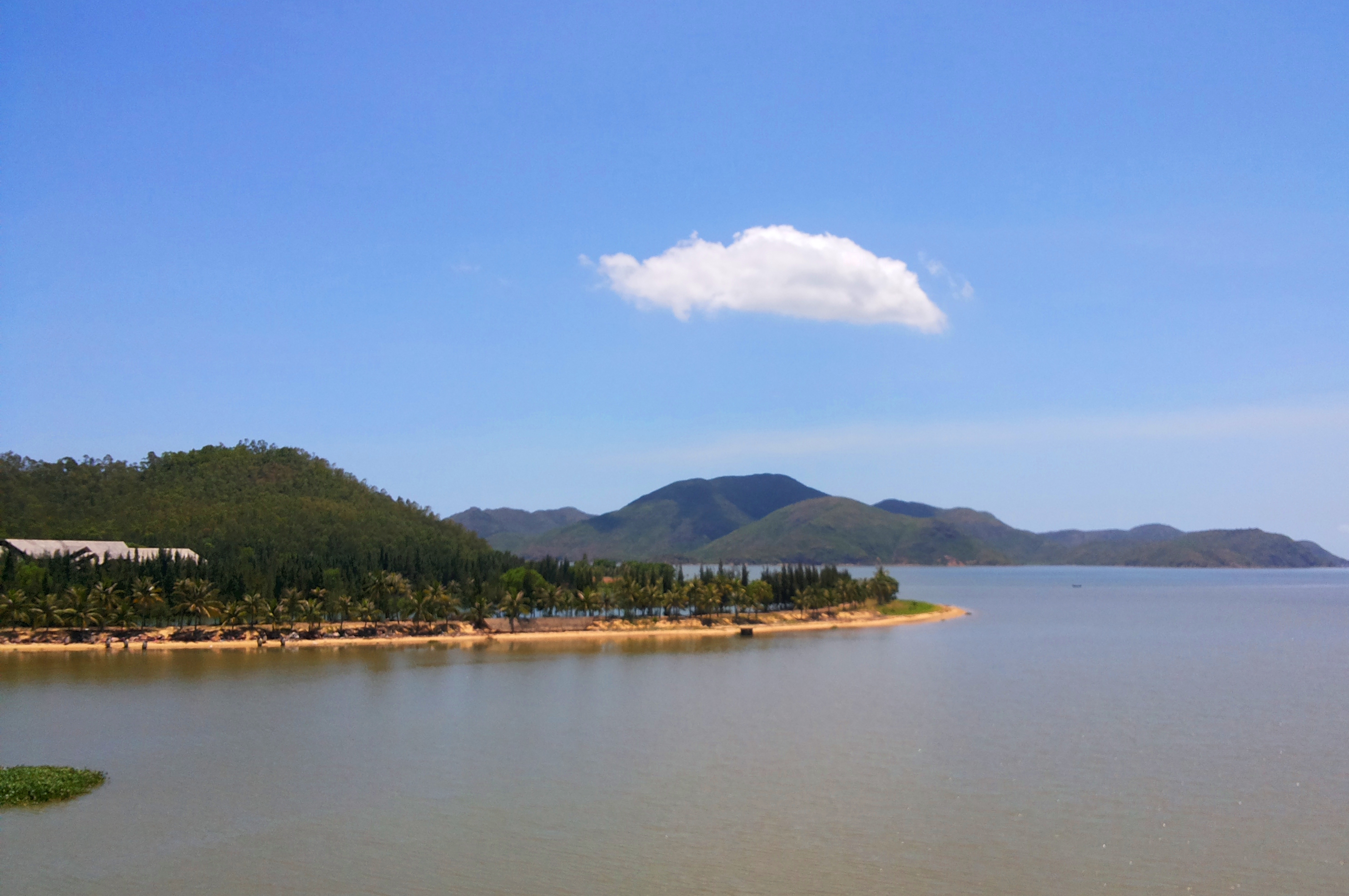 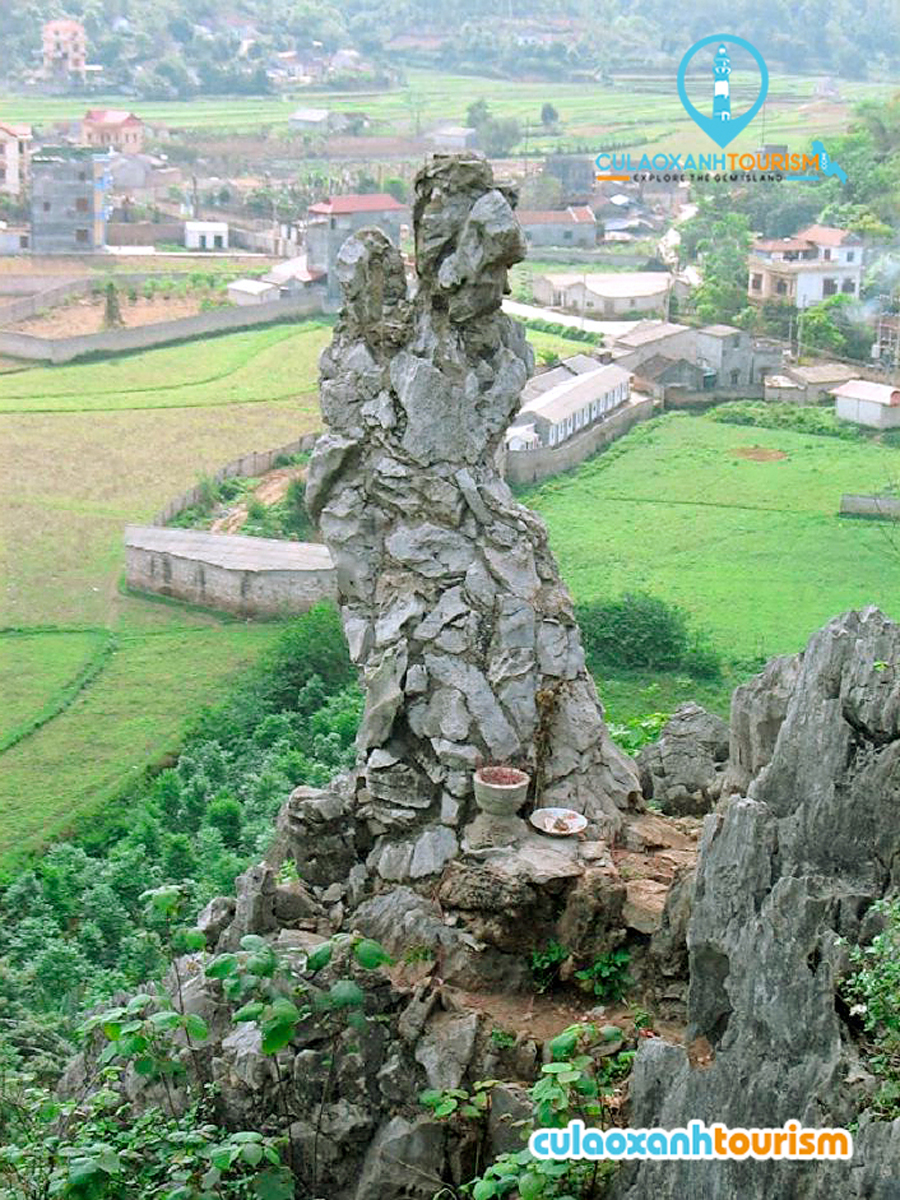 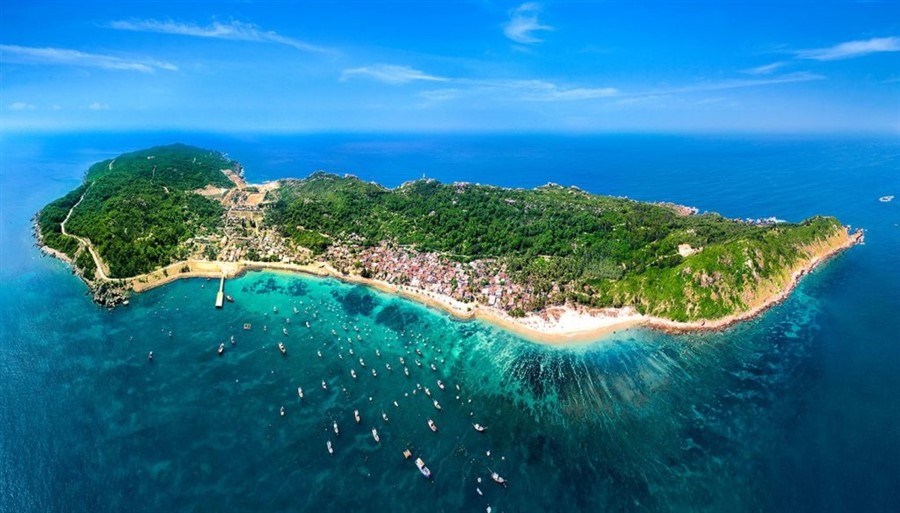 + Núi Vọng Phu: ca ngợi lòng thuỷ chung, son sắt của người phụ nữ.
+ đầm Thị Nại: gợi nhắc chiến công lừng lẫy của nghĩa quân Tây Sơn.
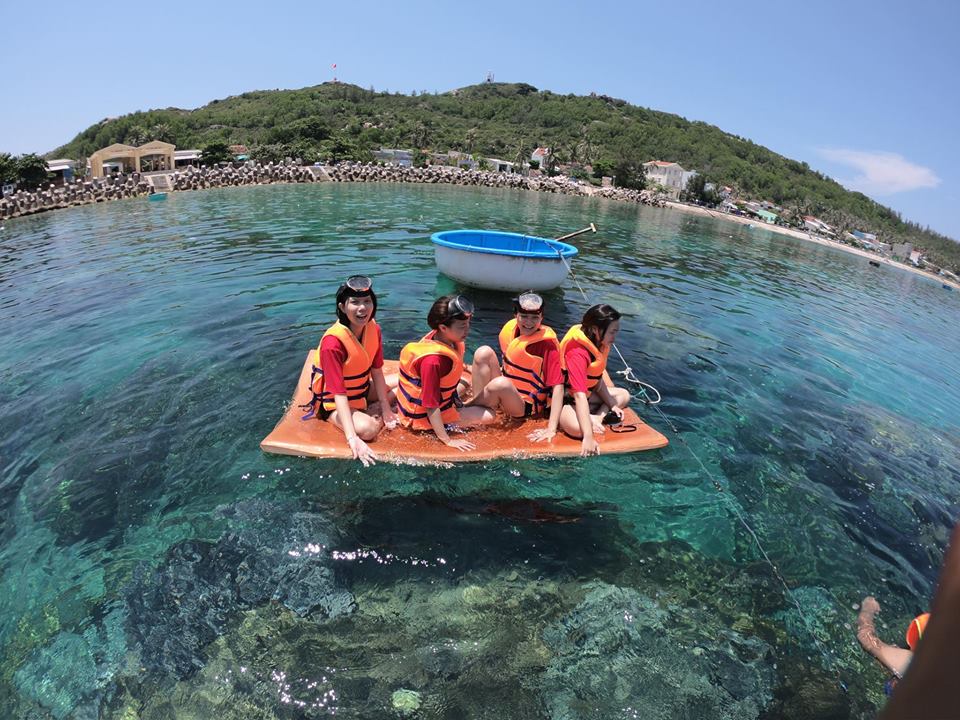 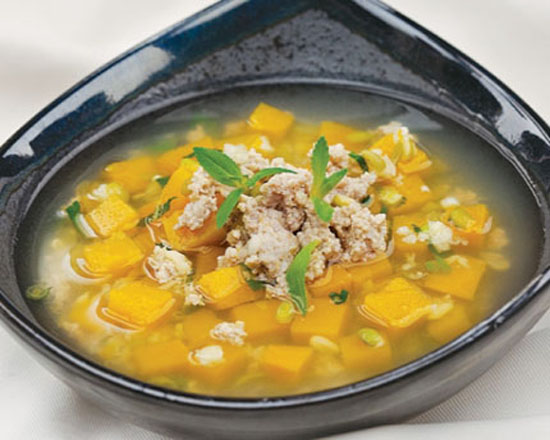 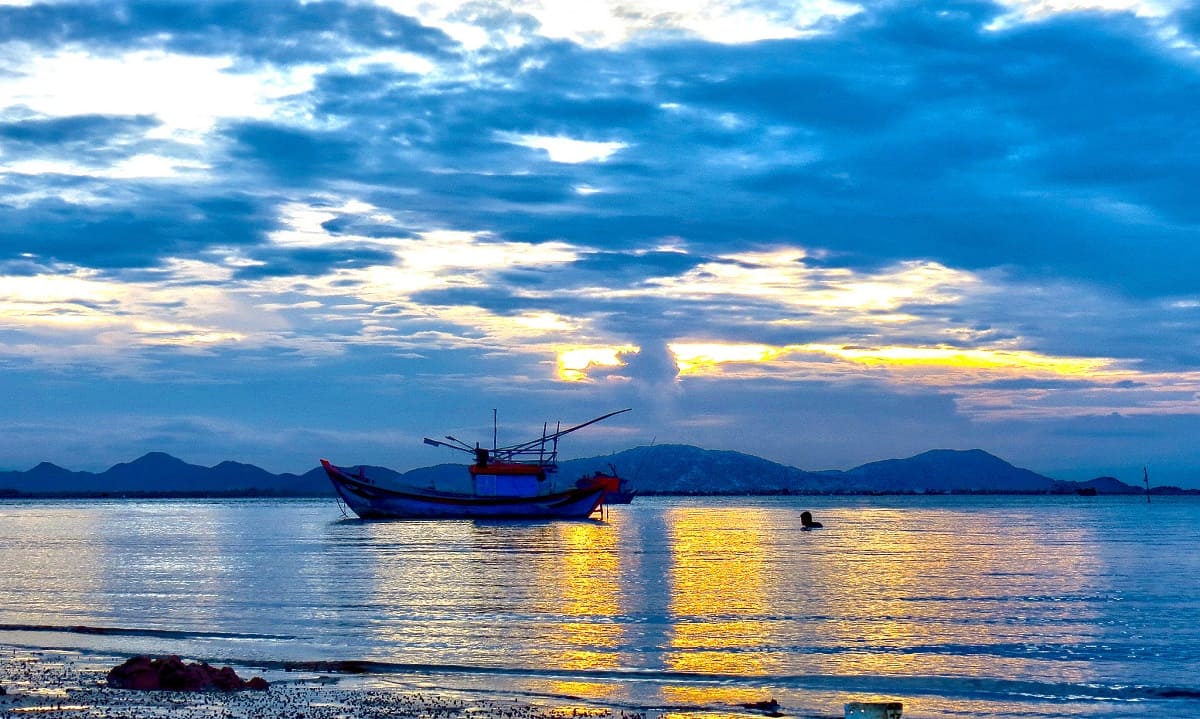 + cù lao Xanh: cảnh sắc thiên nhiên tươi đẹp.
+ bí đỏ nấu canh nước dừa: món ăn dân dã đặt trưng riêng.
3. BÀI CA DAO 3
- Nghệ thuật: điệp từ “có”
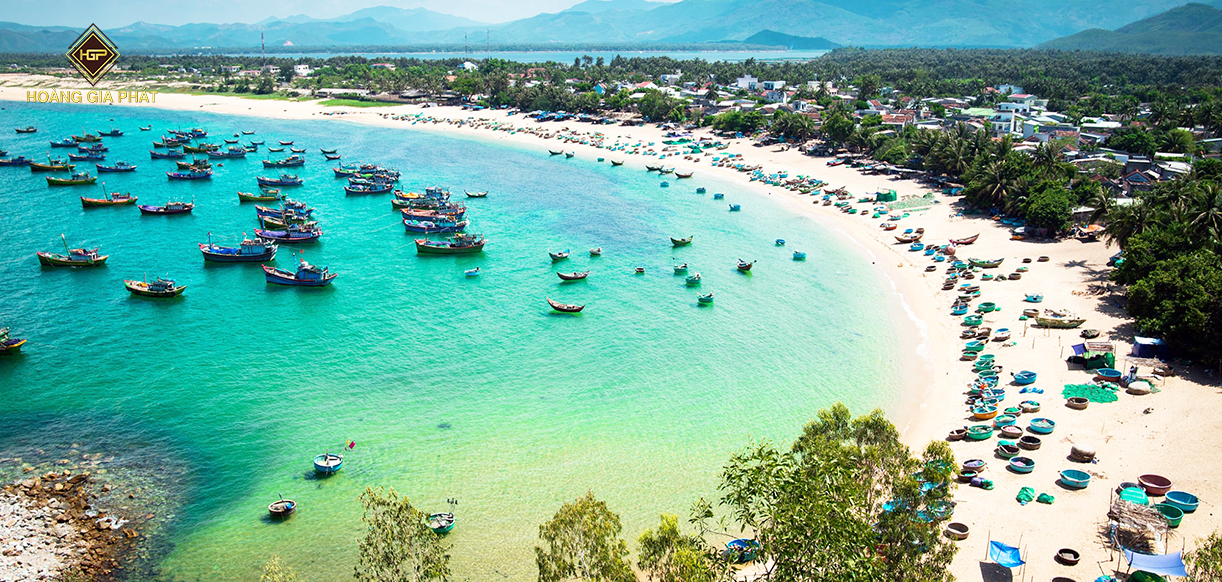 - Ý nghĩa:
+ Gợi ra cảnh trí thiên nhiên, non nước
+ Vẻ đẹp tâm hồn, cốt cách, truyền thống, văn hoá vùng đất Bình Định.
3. BÀI CA DAO 3
- Đặc điểm thể thơ lục bát qua bài ca dao:
4. BÀI CA DAO 4
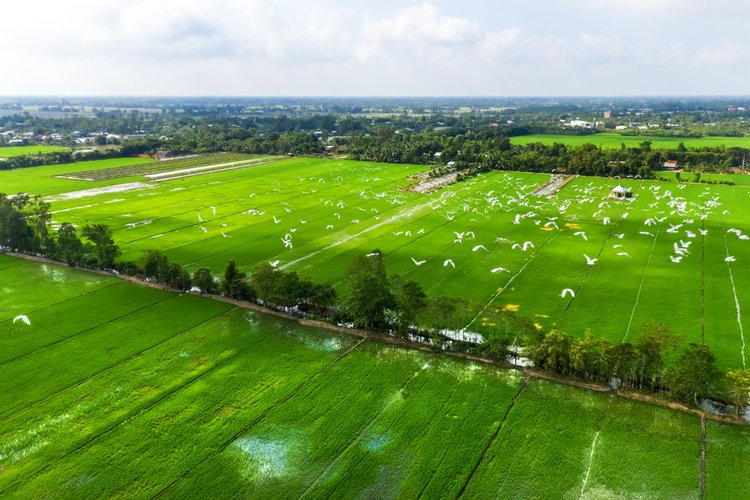 - Hình ảnh: “Cá tôm sẵn bắt, lúa trời sẵn ăn”
→ Sự trù phú về sản vật mà thiên nhiên đã hào phóng ban tặng cho vùng Đồng Tháp Mười.
- Nghệ thuật: điệp từ “sẵn” → nhiều, sẵn có. 
👉🏿 Niềm tự hào về sự giàu có, trù phú của thiên nhiên vùng sông nước.
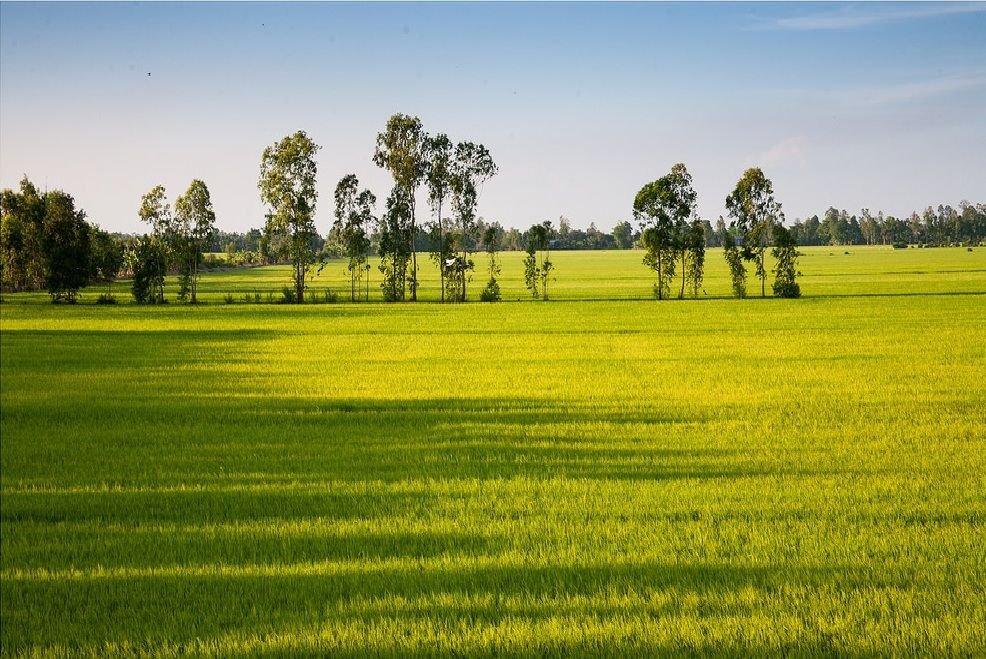 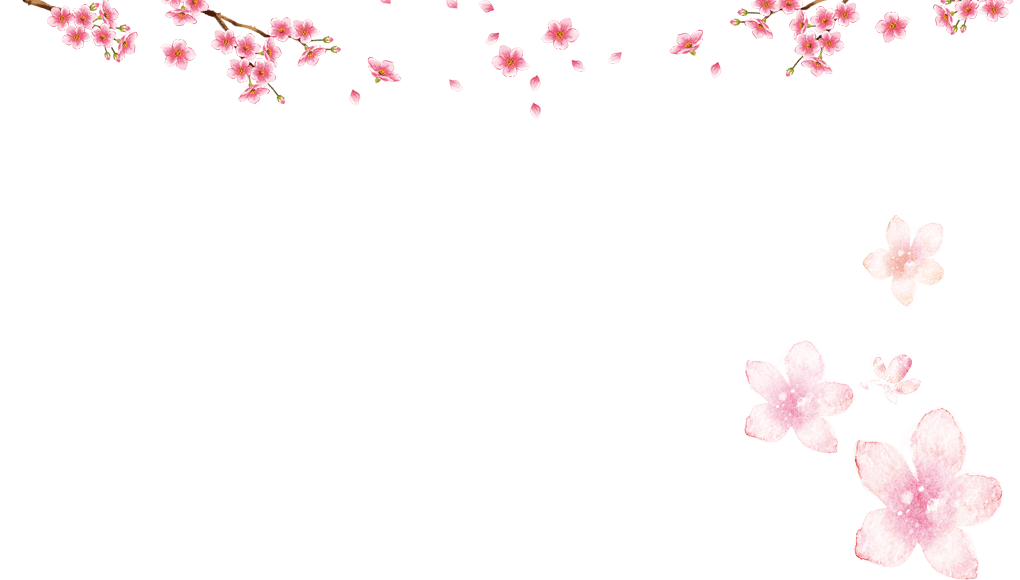 KĨ THUẬT
KHĂN TRẢI BÀN
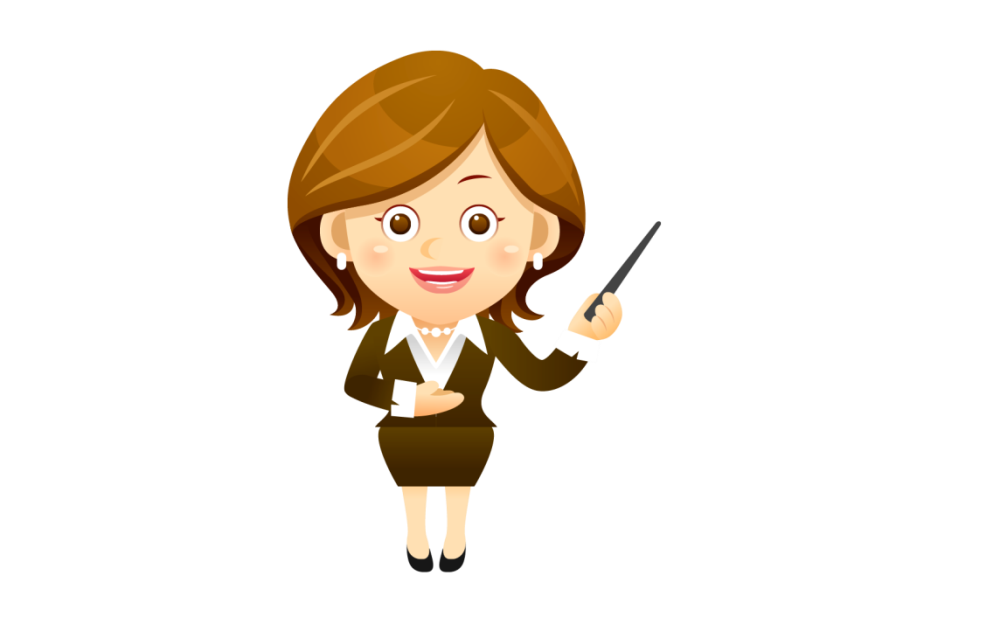 Những vẻ đẹp nào của quê hương đất nước được thể hiện xuyên suốt 4 bài ca dao? Qua đó, tác giả dân gian thể hiện tình cảm gì với quê hương. Dựa vào đâu em nhận định như vậy
5. VẺ ĐẸP CỦA QUÊ HƯƠNG
Vẻ đẹp thiên nhiên, cảnh vật



Vẻ đẹp con người, truyền thống yêu nước, đấu tranh chống giặc ngoại xâm
Niềm tự hào, tình yêu quê hương, đất nước
6. NHỮNG HÌNH ẢNH ĐỘC ĐÁO TRONG CA DAO
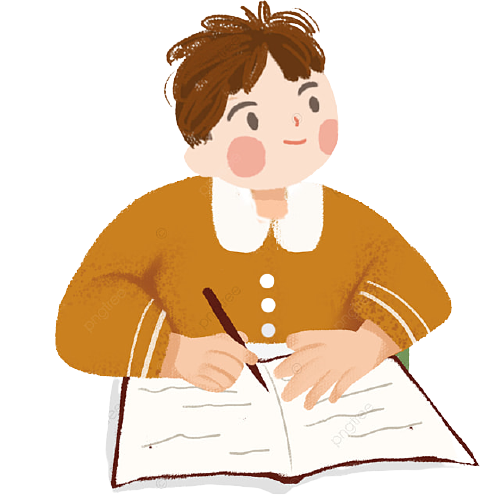 6. NHỮNG HÌNH ẢNH ĐỘC ĐÁO TRONG CA DAO
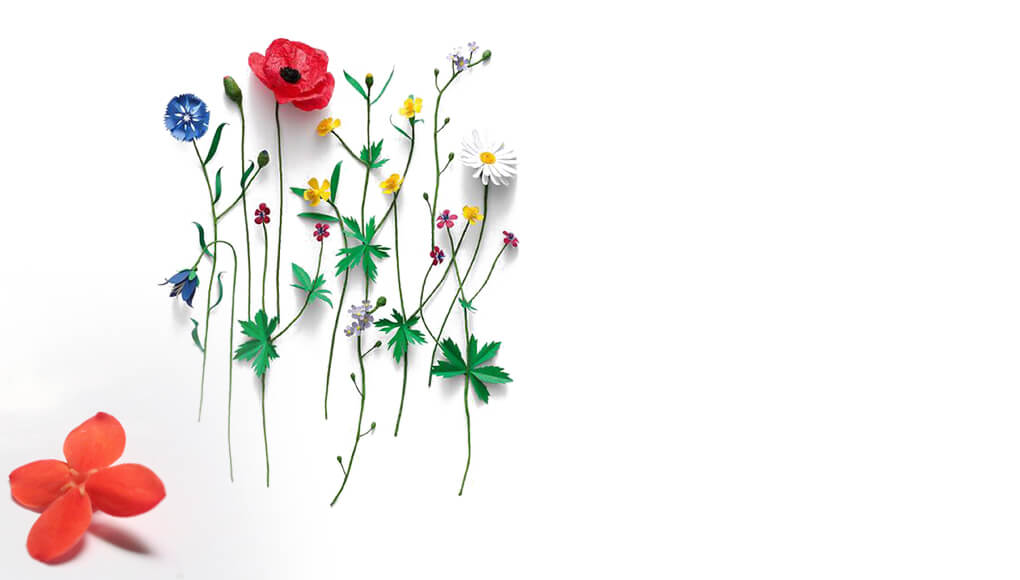 III
LUYỆN TẬP
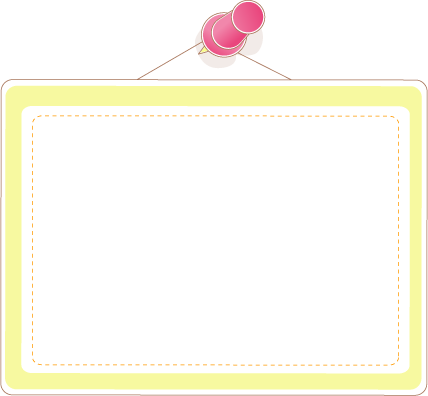 Trong 4 bài ca dao trên, em thích bài nào nhất? Vì sao? Em hãy đọc một bài ca dao về địa phương mình (vùng /tỉnh /huyện /xã….) và nêu cảm nhận về bài cao dao đó?
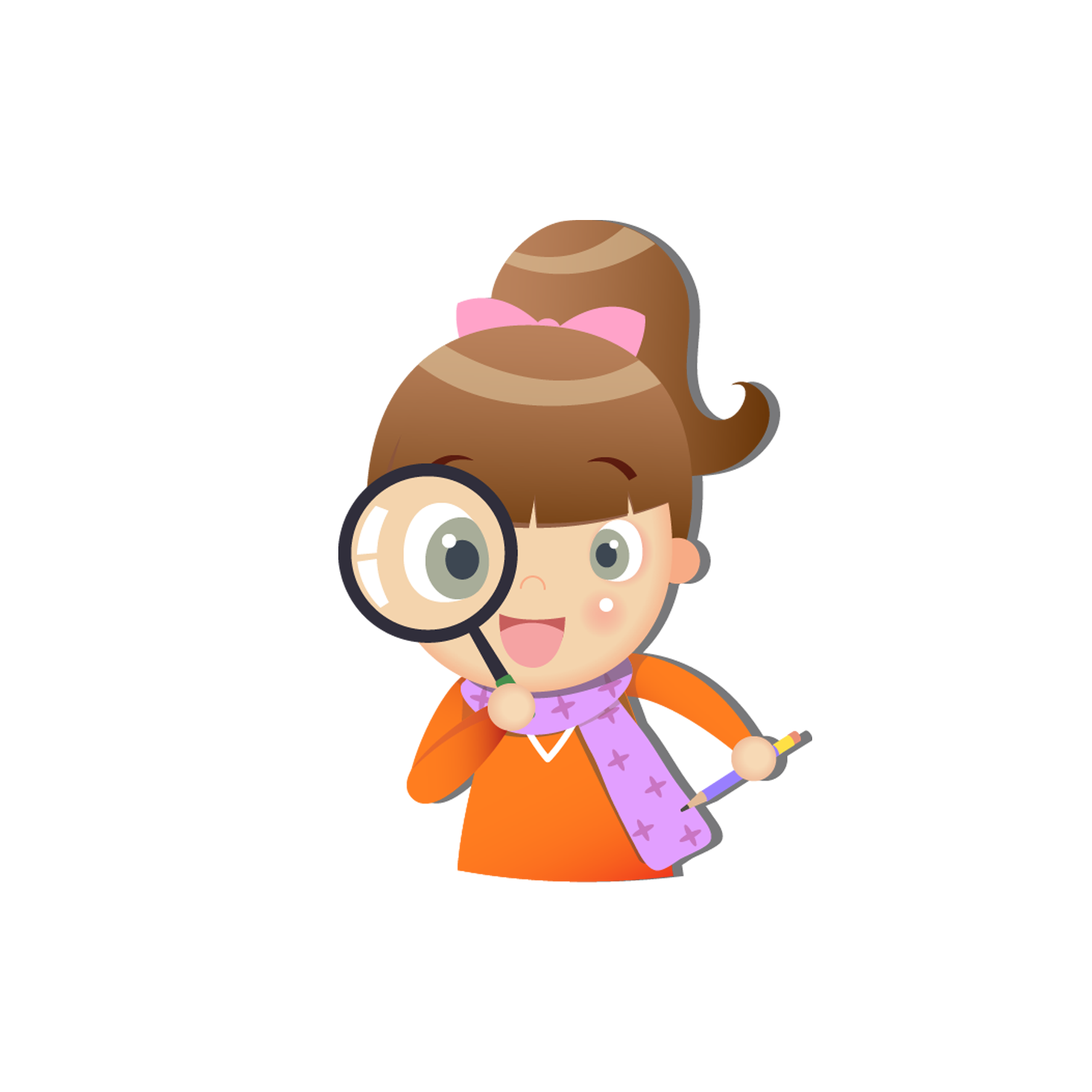 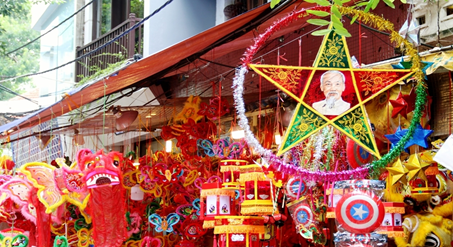 MẢNH GHÉP
BÍ
MẬT
1
2
3
4
5
6
Phố gì che nắng che mưa mái đầu?
Hàng Buồm
Phố gì có dáng lừ lừ cua đi?
Hàng Da
Phố gì vật gáy hừng đông rạng dần?
Hàng Ngang
Hàng Gà
Hàng Bát
Phố gì căng gió ra khơi?
Phố gì bao bọc quanh thân thể mình?
Hàng Nón
Phố gì tới bữa cầm tay?
Hàng Nón
Phố gì đen nhẻm trời ơi?
Hàng Than
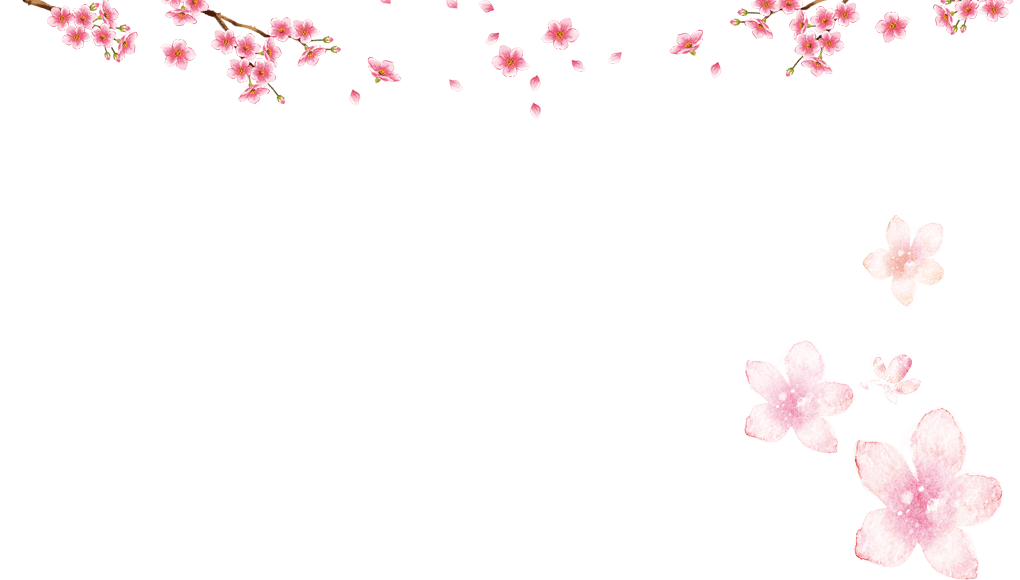 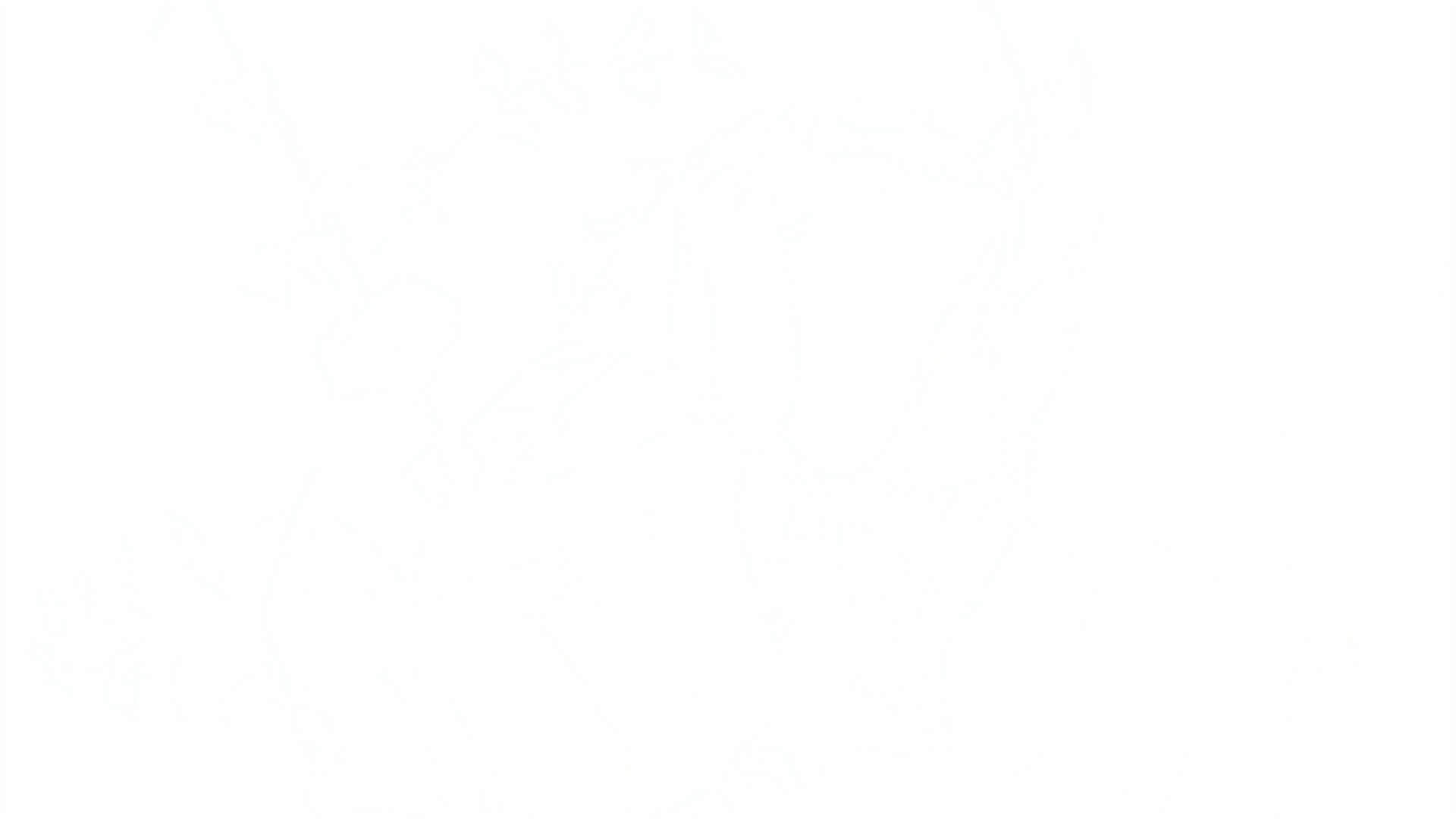 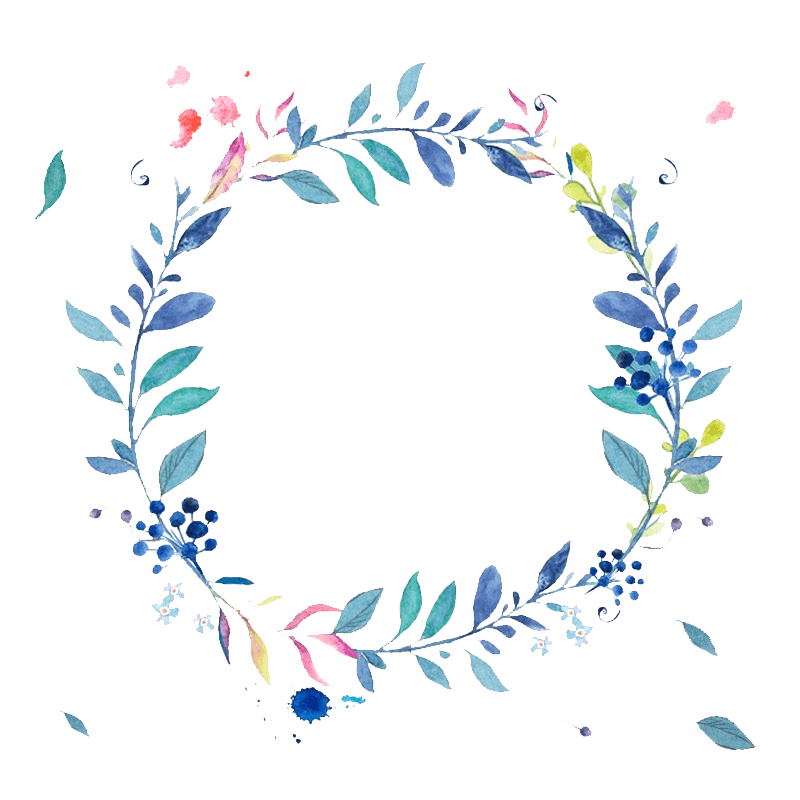 TẠM BIỆT